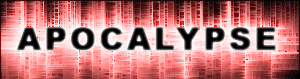 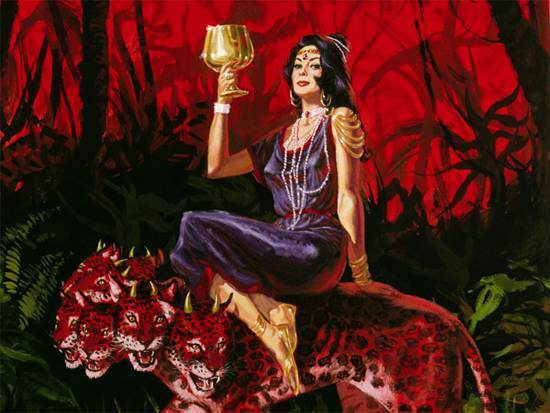 Apocalypse 17:1 

Puis un des sept anges 
qui tenaient les sept coupes vint, 
et il m’adressa la parole, en disant : 
Viens, je te montrerai le jugement 
de la grande prostituée 
qui est assise sur les grandes eaux.
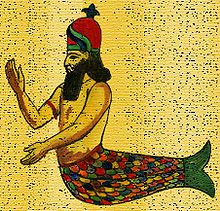 Dagon
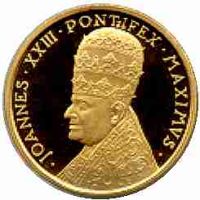 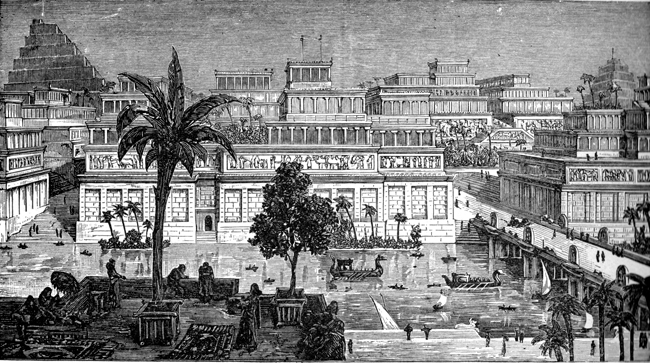 1 Pierre 5:13

L’Église des élus 
qui est à Babylone vous salue
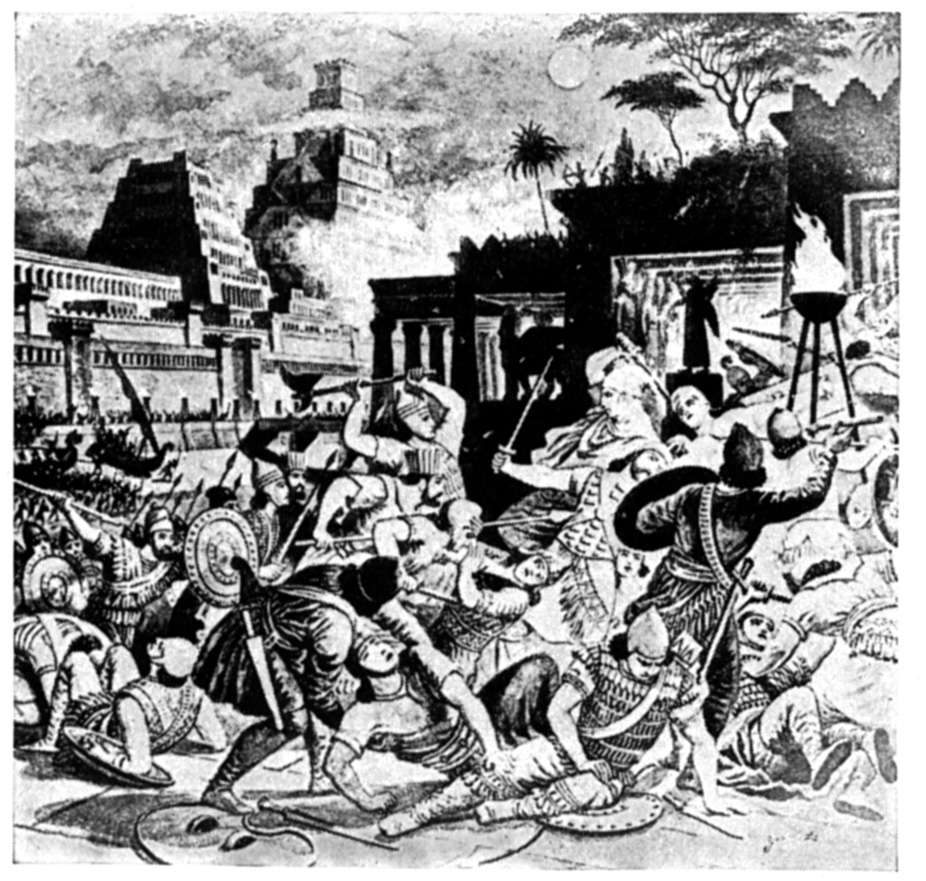 Esaïe 21:9 & Apocalypse 18:2

Elle est tombée, elle est tombée, Babylone
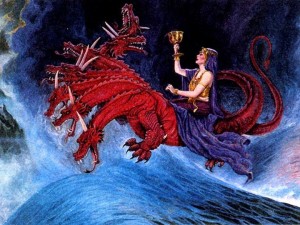 Apocalypse 17:1

Un des sept anges qui tenaient les sept coupes vint, et il m’adressa la parole, 
en disant : Viens, je te montrerai 
le jugement de la grande prostituée 
qui est assise sur les grandes eaux.
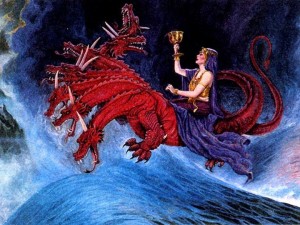 Apocalypse 17:15

Et il me dit : Les eaux que tu as vues, 
sur lesquelles la prostituée est assise, 
ce sont des peuples, des foules, 
des nations, et des langues.
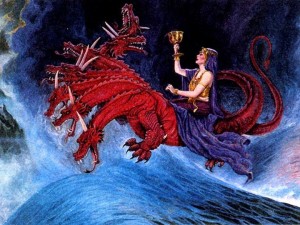 Apocalypse 17:16

Les dix cornes que tu as vues et la bête haïront la prostituée, la dépouilleront 
et la mettront à nu, mangeront ses chairs, et la consumeront par le feu.
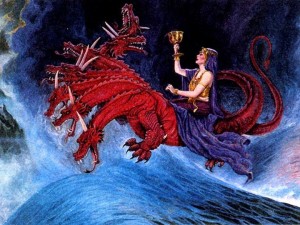 Apocalypse 17:1

Un des sept anges qui tenaient les sept coupes vint, et il m’adressa la parole, 
en disant : Viens, je te montrerai 
le jugement de la grande prostituée 
qui est assise sur les grandes eaux.
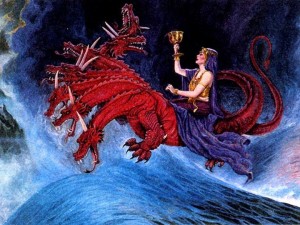 Apocalypse 17:15

Et il me dit : Les eaux que tu as vues, 
sur lesquelles la prostituée est assise, 
ce sont des peuples, des foules, 
des nations, et des langues.
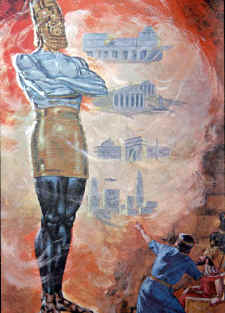 Daniel 2:40

Il y aura un quatrième royaume, 
fort comme du fer ; de même que le fer brise et rompt tout, il brisera et rompra tout, comme le fer qui avec tout en pièces.
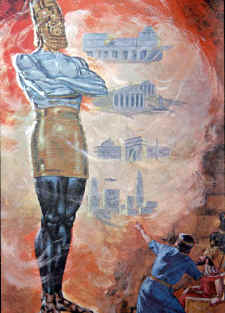 Daniel 2:43

Tu as vu le fer mêlé avec l’argile, 
parce qu’ils se mêleront par des alliances humaines ; mais ils ne seront point unis l’un à l’autre, de même que le fer 
ne s’allie point avec l’argile.
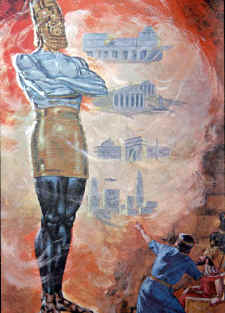 Daniel 2:44

Dans le temps de ces rois, le Dieu des cieux suscitera un royaume qui ne sera jamais détruit, et qui ne passera point sous la domination d’un autre peuple ; 
il brisera et anéantira tous ces royaumes-là, et lui-même subsistera éternellement.
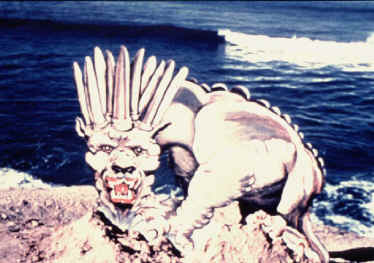 Daniel 7:19

Je désirai savoir la vérité sur 
le quatrième animal, qui était différent 
de tous les autres, extrêmement terrible, qui avait des dents de fer et des ongles d’airain, qui mangeait, brisait, 
et foulait aux pieds ce qui restait ;
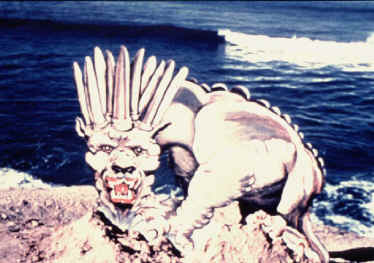 Daniel 7:20

et sur les dix cornes qu’il avait à la tête, 
et sur l’autre qui était sortie 
et devant laquelle trois étaient tombées, sur cette corne qui avait des yeux, 
une bouche parlant avec arrogance, 
et une plus grande apparence 
que les autres.
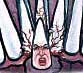 Daniel 7:21

Je vis cette corne faire la guerre aux saints, et l’emporter sur eux,
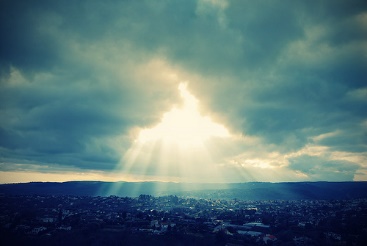 Daniel 7:22

jusqu’au moment où l’ancien des jours vint donner droit aux saints du Très-Haut, et le temps arriva où les saints furent en possession du royaume.
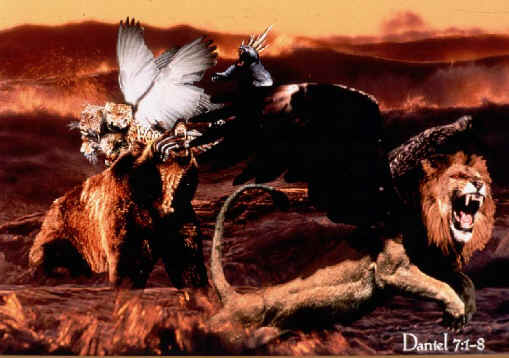 Daniel 7:23

Il me parla ainsi : Le quatrième animal, c’est un quatrième royaume qui existera sur la terre, différent de tous les royaumes, et qui dévorera toute la terre, 
la foulera et la brisera.
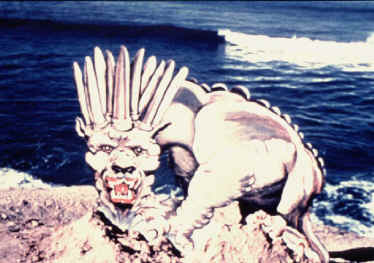 Daniel 7:24

Les dix cornes, ce sont dix rois 
qui s’élèveront de ce royaume. 
Un autre s’élèvera après eux, 
il sera différent des premiers, 
et il abaissera trois rois.
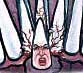 Daniel 7:25

Il prononcera des paroles contre le Très-Haut, il opprimera les saints du Très Haut, et il espérera changer les temps et la loi ; et les saints seront livrés entre ses mains pendant un temps, des temps, et la moitié d’un temps.
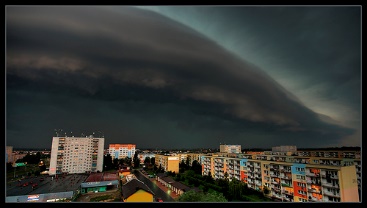 Daniel 7:26

Puis viendra le jugement, 
et on lui ôtera sa domination, 
qui sera détruite et anéantie pour jamais.
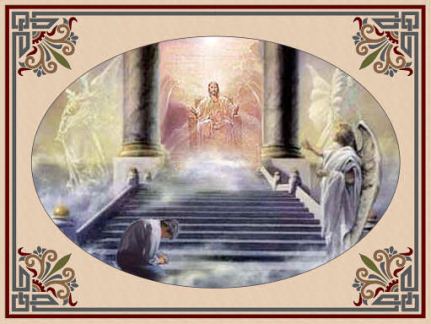 Daniel 7:27

Le règne, la domination, et la grandeur de tous les royaumes qui sont sous les cieux, seront donnés au peuple des saints du Très-Haut. Son règne est un règne éternel, et tous les dominateurs le serviront 
et lui obéiront.
Jérémie 3:6

L’Éternel me dit, au temps du roi Josias : As-tu vu ce qu’a fait l’infidèle Israël ? Elle est allée sur toute montagne élevée et sous tout arbre vert, et là elle s’est prostituée.
Jérémie 3:8

Quoique j’eusse répudié l’infidèle Israël 
à cause de tous ses adultères, 
et que je lui eusse donné 
sa lettre de divorce, 
j’ai vu que la perfide Juda, sa sœur, 
n’a point eu de crainte, et qu’elle est allée se prostituer pareillement.
Jérémie 3:9

Par sa criante impudicité Israël 
a souillé le pays, 
elle a commis un adultère 
avec la pierre et le bois.
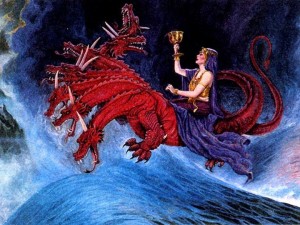 Apocalypse 17:16

Les dix cornes que tu as vues et la bête haïront la prostituée, la dépouilleront 
et la mettront à nu, mangeront ses chairs, et la consumeront par le feu.
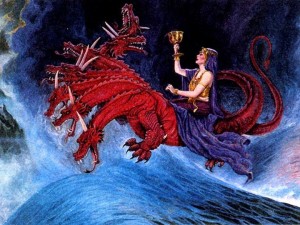 Apocalypse 17:17

Car Dieu a mis dans leurs cœurs d’exécuter son dessein et d’exécuter 
un même dessein, et de donner 
leur royauté à la bête, jusqu’à ce que 
les paroles de Dieu soient accomplies.
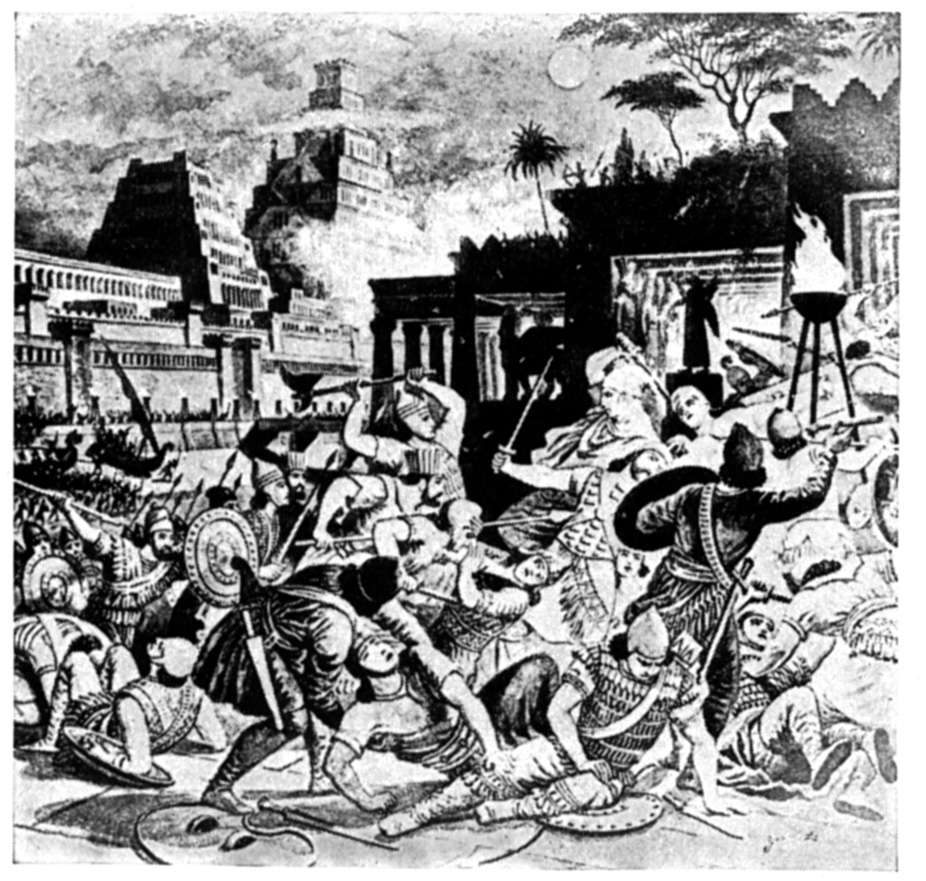 Apocalypse 18:19

Malheur ! malheur ! La grande ville, 
où se sont enrichis par son opulence 
tous ceux qui ont des navires sur la mer, en une seule heure elle a été détruite !
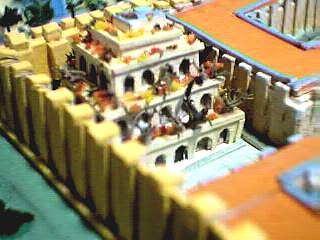 Apocalypse 17:2

C’est avec elle que les rois de la terre 
se sont livrés à l’impudicité, 
et c’est du vin de son impudicité que 
les habitants de la terre se sont enivrés.
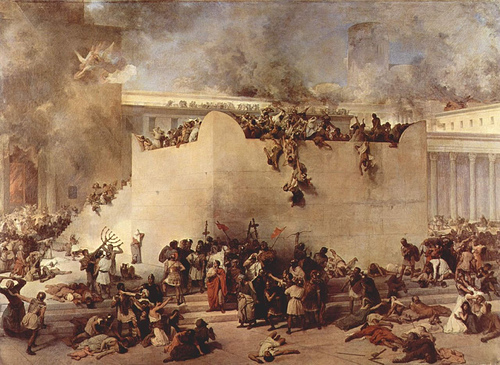 Esaïe 13:19

Babylone, l’ornement des royaumes, 
La fière parure des Chaldéens, 
Sera comme Sodome et Gomorrhe, 
que Dieu détruisit.
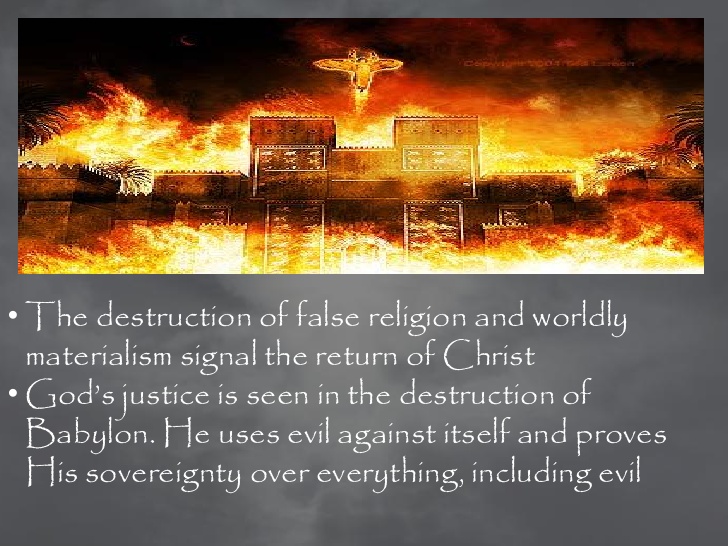 Esaïe 13:20

Elle ne sera plus jamais habitée, 
Elle ne sera plus jamais peuplée ; 
L’Arabe n’y dressera point sa tente, 
Et les bergers n’y parqueront point 
leurs troupeaux.
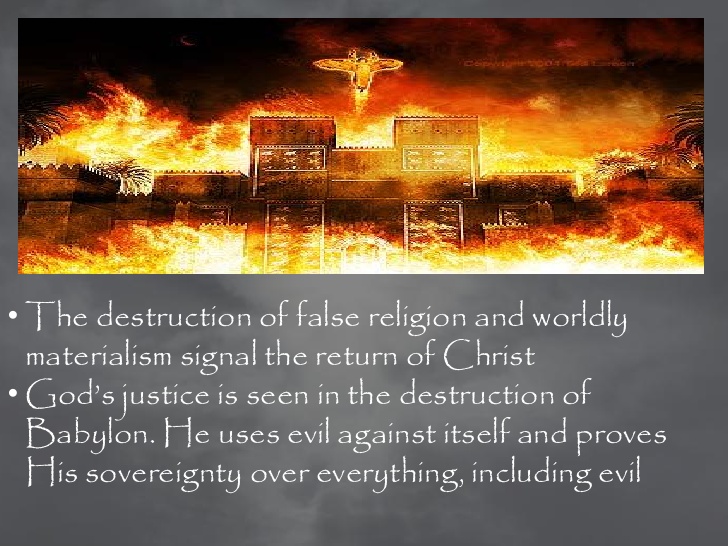 Esaïe 13:21

Les animaux du désert y prendront leur gîte, Les hiboux rempliront ses maisons, Les autruches en feront leur demeure 
Et les boucs y sauteront.
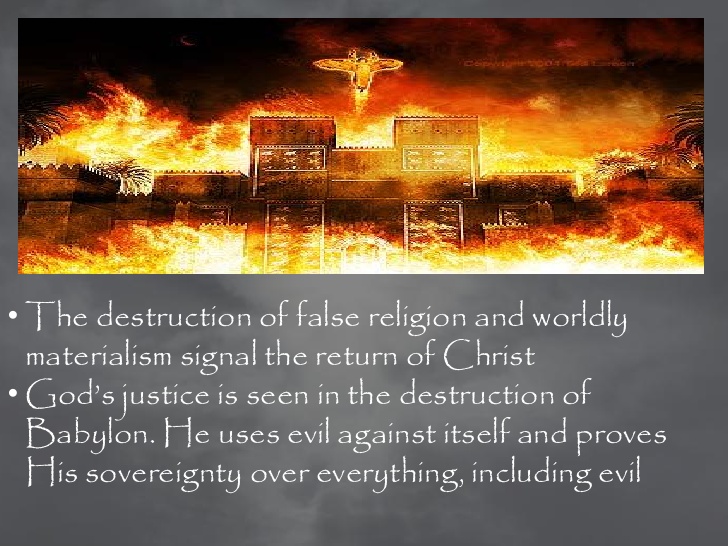 Esaïe 13:22

Les chacals hurleront dans ses palais, 
Et les chiens sauvages dans ses maisons de plaisance. Son temps est près d’arriver, Et ses jours ne se prolongeront pas.
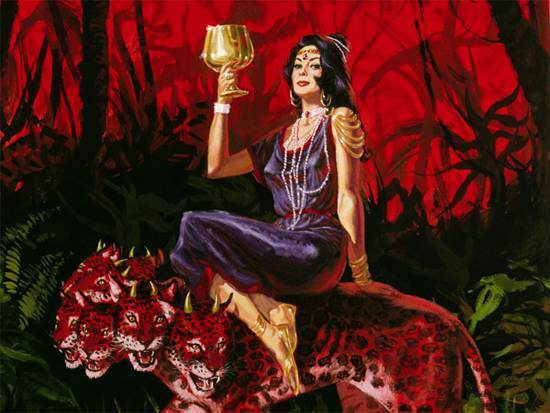 Apocalypse 17:4 

Cette femme était vêtue de pourpre 
et d’écarlate, et parée d’or, 
de pierres précieuses et de perles. 
Elle tenait dans sa main une coupe d’or, remplie d’abominations et des impuretés de sa prostitution.
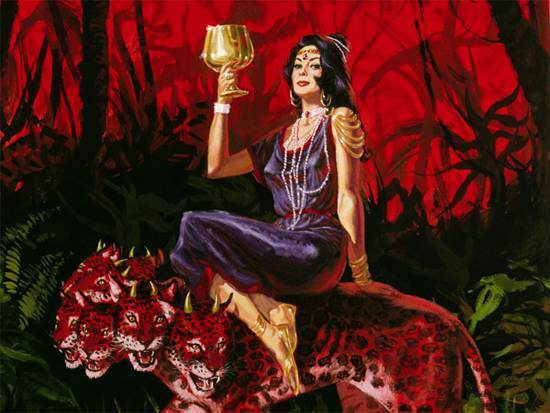 Apocalypse 17:5 

Sur son front était écrit un nom, 
un mystère : Babylone la grande, 
la mère des impudiques 
et des abominations de la terre.
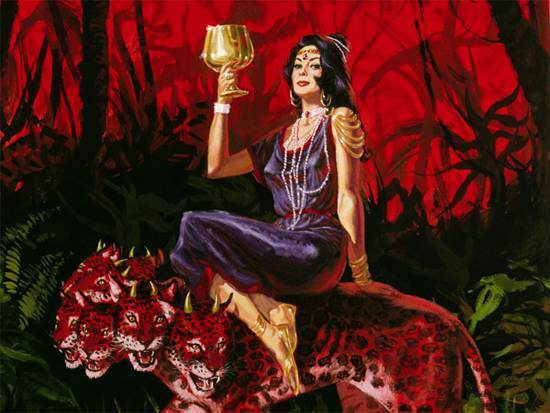 Apocalypse 17:6 

Et je vis cette femme ivre du sang 
des saints et du sang des témoins 
de Jésus. Et, en la voyant, 
je fus saisi d’un grand étonnement.
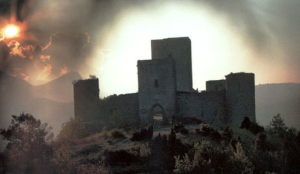 Jérémie 51:7

Babylone était dans la main de l’Éternel une coupe d’or, Qui enivrait toute la terre ; Les nations ont bu de son vin : 
C’est pourquoi les nations ont été comme en délire.
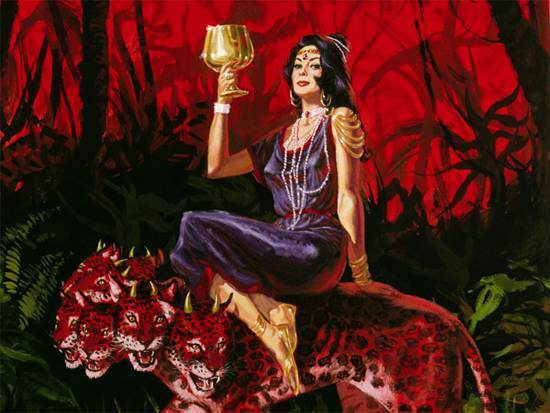 Apocalypse 17:5 

Sur son front était écrit un nom, 
un mystère : Babylone la grande, 
la mère des impudiques 
et des abominations de la terre.
Jérémie 3:6

L’Éternel me dit, au temps du roi Josias : As-tu vu ce qu’a fait l’infidèle Israël ? 
Elle est allée sur toute montagne élevée 
et sous tout arbre vert, 
et là elle s’est prostituée.
Jérémie 3:8

Quoique j’eusse répudié l’infidèle Israël 
à cause de tous ses adultères, et que je lui eusse donné sa lettre de divorce, 
j’ai vu que la perfide Juda, sa sœur, 
n’a point eu de crainte, 
et qu’elle est allée se prostituer pareillement.
Jérémie 3:9

Par sa criante impudicité 
Israël a souillé le pays, 
elle a commis un adultère 
avec la pierre et le bois.
Ezékiel 16:24

Tu t’es bâti des maisons de prostitution, tu t’es fait des hauts lieux 
dans toutes les places ;
Ezékiel 16:25

À l’entrée de chaque chemin 
tu as construit tes hauts lieux, 
tu as déshonoré ta beauté, 
tu t’es livrée à tous les passants, 
tu as multiplié tes prostitutions.
Ezékiel 16:26

Tu t’es prostituée aux Égyptiens, 
tes voisins au corps vigoureux, 
et tu as multiplié tes prostitutions 
pour m’irriter.
Ezékiel 16:28

Tu t’es prostituée aux Assyriens, 
parce que tu n’étais pas rassasiée ; 
tu t’es prostituée à eux, 
et tu n’as pas encore été rassasiée.
Ezékiel 16:29

Tu as multiplié tes prostitutions 
avec le pays de Canaan 
et jusqu’en Chaldée, 
et avec cela tu n’as pas encore 
été rassasiée.
Ezékiel 16:30

Quelle faiblesse de cœur tu as eue, 
dit le Seigneur, l’Éternel, 
en faisant toutes ces choses, qui sont l’œuvre d’une maîtresse prostituée !
Ezékiel 16:31

Lorsque tu bâtissais tes maisons de prostitution à l’entrée de chaque chemin, lorsque tu faisais tes hauts lieux dans toutes les places, tu n’as pas même été comme la prostituée qui réclame 
un salaire ;
Ezékiel 16:32

tu as été la femme adultère, 
qui reçoit des étrangers 
au lieu de son mari.
Ezékiel 16:33

À toutes les prostituées on paie un salaire ; mais toi, tu as fait des dons 
à tous tes amants, 
tu les as gagnés par des présents, 
afin de les attirer à toi de toutes parts 
dans tes prostitutions.
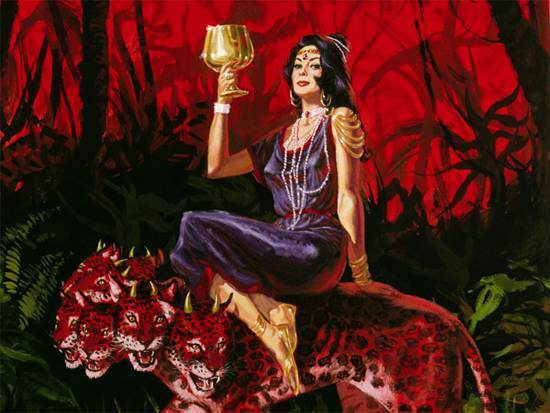 Apocalypse 17:6 

Et je vis cette femme ivre du sang 
des saints et du sang des témoins 
de Jésus. Et, en la voyant, 
je fus saisi d’un grand étonnement.
Job 21:14

Ils disaient pourtant à Dieu : 
Retire-toi de nous ; 
Nous ne voulons pas connaître tes voies.
Job 21:15

Qu’est-ce que le Tout-Puissant, 
pour que nous le servions ? 
Que gagnerons-nous à lui adresser 
nos prières ?
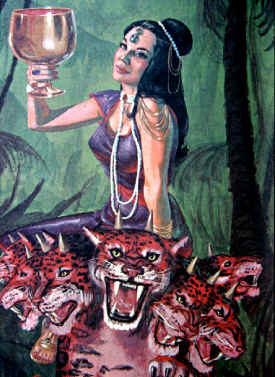 Apocalypse 17:3 

Il me transporta en esprit dans un désert. Et je vis une femme assise 
sur une bête écarlate, pleine de noms de blasphème, ayant sept têtes et dix cornes.
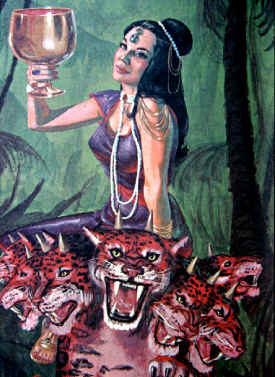 Apocalypse 17:6 

Et je vis cette femme ivre du sang 
des saints et du sang des témoins 
de Jésus. Et, en la voyant, 
je fus saisi d’un grand étonnement.
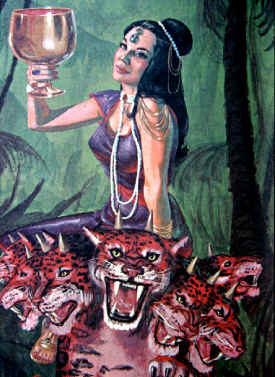 Apocalypse 17:7 

Et l’ange me dit : Pourquoi t’étonnes-tu ? Je te dirai le mystère de la femme 
et de la bête qui la porte, 
qui a les sept têtes et les dix cornes.
Daniel 7:28

Moi, Daniel, je fus extrêmement troublé par mes pensées, je changeai de couleur, et je conservai ces paroles 
dans mon cœur.
Daniel 10:8

Je vis cette grande vision ; 
les forces me manquèrent, 
mon visage changea de couleur 
et fut décomposé, 
et je perdis toute vigueur.
Daniel 10:9

J’entendis le son de ses paroles ; 
et comme j’entendais le son de ses paroles, je tombai frappé d’étourdissement, 
la face contre terre.
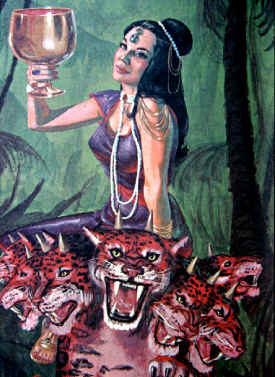 Apocalypse 17:7 

Je te dirai le mystère de la femme 
et de la bête qui la porte, 
qui a les sept têtes et les dix cornes.
Apocalypse 17:8 

La bête que tu as vue était, 
et elle n’est plus. Elle doit monter 
de l’abîme, et aller à la perdition. 
Et les habitants de la terre, ceux dont 
le nom n’a pas été écrit dès la fondation 
du monde dans le livre de vie, s’étonneront en voyant la bête, parce qu’elle était, 
et qu’elle n’est plus, et qu’elle reparaîtra. -
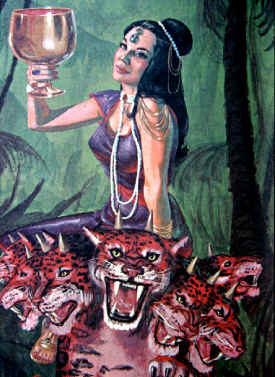 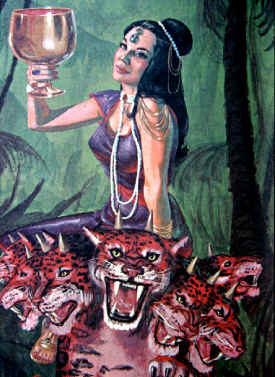 Apocalypse 17:9 

C’est ici l’intelligence 
qui a de la sagesse. – 
Les sept têtes sont sept montagnes, 
sur lesquelles la femme est assise.
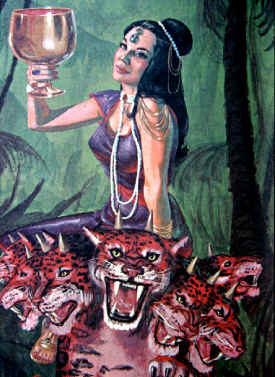 Apocalypse 17:10 

Ce sont aussi sept rois : 
cinq sont tombés, un existe, 
l’autre n’est pas encore venu, 
et quand il sera venu, 
il doit rester peu de temps.
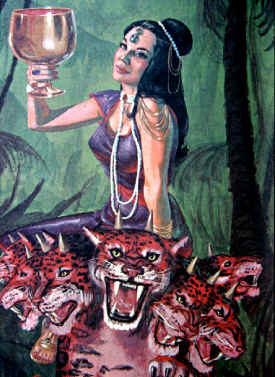 Apocalypse 17:11 

Et la bête qui était, 
et qui n’est plus, 
est elle-même un huitième roi, 
et elle est du nombre des sept, 
et elle va à la perdition.
Daniel 12:4

Toi, Daniel, tiens secrètes ces paroles, 
et scelle le livre jusqu’au temps de la fin. Plusieurs alors le liront, 
et la connaissance augmentera.
Daniel 12:9

car ces paroles seront tenues secrètes 
et scellées jusqu’au temps de la fin.
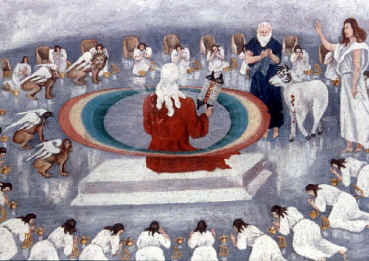 Apocalypse 5:8 

Les quatre êtres vivants 
et les vingt-quatre vieillards 
se prosternèrent devant l’agneau
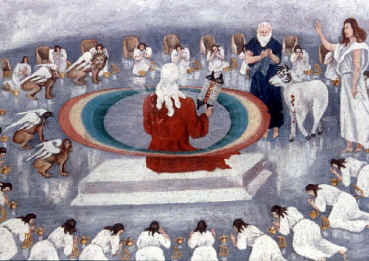 Apocalypse 5:9 

Et ils chantaient un cantique nouveau, 
en disant : Tu es digne de prendre le livre, et d’en ouvrir les sceaux ; car tu as été immolé, et tu as racheté pour Dieu par ton sang des hommes de toute tribu, de toute langue, de tout peuple, et de toute nation
Apocalypse 13:18 

C’est ici la sagesse. Que celui qui a de l’intelligence calcule le nombre de la bête. Car c’est un nombre d’homme, 
et son nombre est six cent soixante-six.
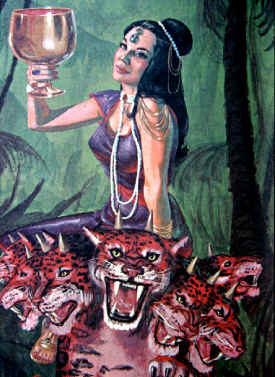 Apocalypse 17:9 

C’est ici l’intelligence 
qui a de la sagesse. – 
Les sept têtes sont sept montagnes, 
sur lesquelles la femme est assise.
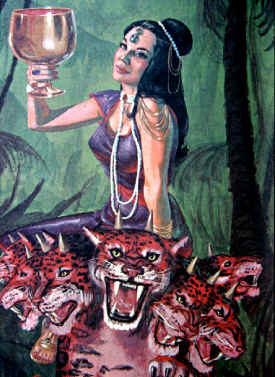 Apocalypse 17:10 

Ce sont aussi sept rois : 
cinq sont tombés, un existe, 
l’autre n’est pas encore venu, 
et quand il sera venu, 
il doit rester peu de temps.
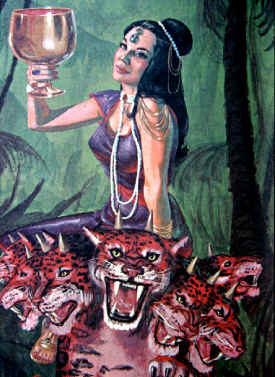 Apocalypse 17:11 

Et la bête qui était, 
et qui n’est plus, 
est elle-même un huitième roi, 
et elle est du nombre des sept, 
et elle va à la perdition.
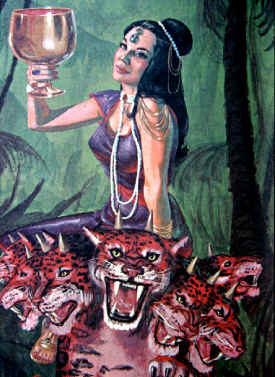 Apocalypse 17:11 

Les sept têtes sont sept montagnes, 
sur lesquelles la femme est assise.
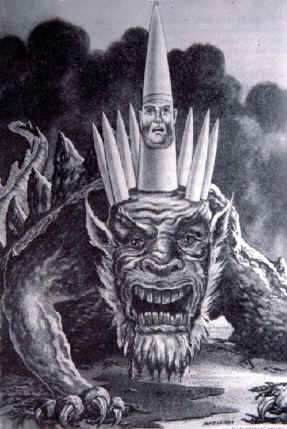 Apocalypse 17:12 

Les dix cornes que tu as vues sont dix rois, qui n’ont pas encore reçu de royaume, 
mais qui reçoivent autorité comme rois pendant une heure avec la bête.
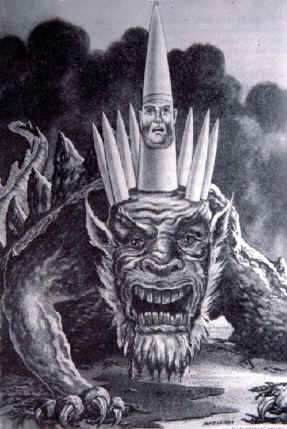 Apocalypse 17:13 

Ils ont un même dessein, 
et ils donnent leur puissance 
et leur autorité à la bête.
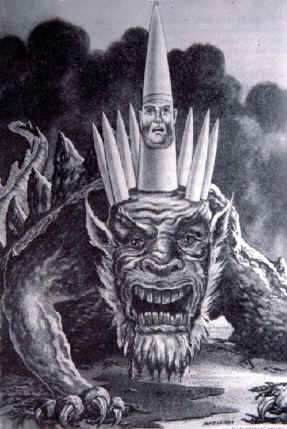 Apocalypse 17:14 

Ils combattront contre l’agneau, 
et l’agneau les vaincra, 
parce qu’il est le Seigneur des seigneurs 
et le Roi des rois, et les appelés, les élus 
et les fidèles qui sont avec lui 
les vaincront aussi.
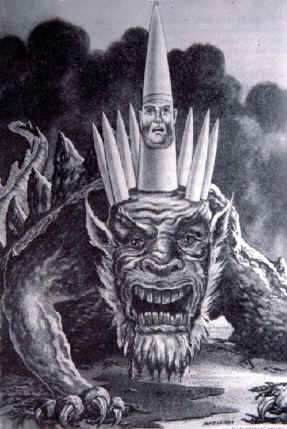 Apocalypse 17:15 

Et il me dit : Les eaux que tu as vues, 
sur lesquelles la prostituée est assise, 
ce sont des peuples, des foules, 
des nations, et des langues.
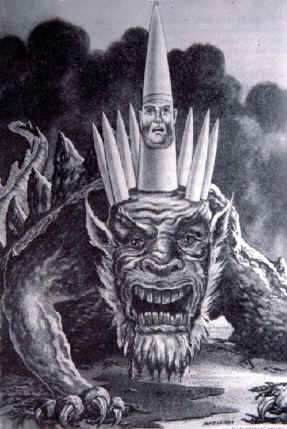 Apocalypse 17:16 

Les dix cornes que tu as vues 
et la bête haïront la prostituée, 
la dépouilleront et la mettront à nu, mangeront ses chairs, 
et la consumeront par le feu.
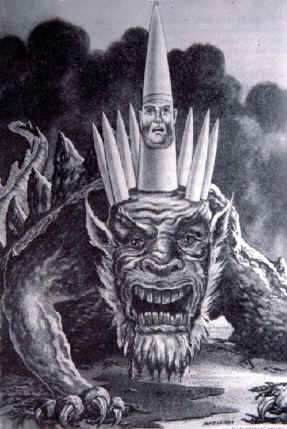 Apocalypse 17:17 

Car Dieu a mis dans leurs cœurs 
d’exécuter son dessein et d’exécuter 
un même dessein, et de donner 
leur royauté à la bête, jusqu’à ce que 
les paroles de Dieu soient accomplies.
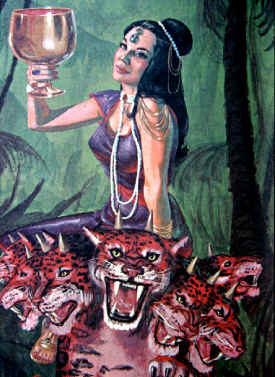 Apocalypse 17:18 

Et la femme que tu as vue, 
c’est la grande ville qui a la royauté 
sur les rois de la terre.
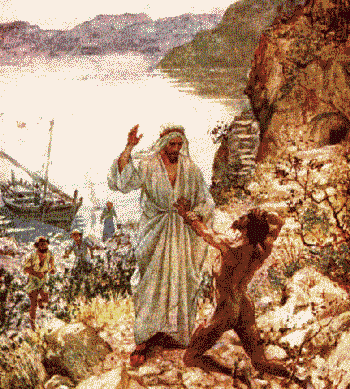 Luc 8:31

Ils priaient instamment Jésus 
de ne pas leur ordonner d’aller 
dans l’abîme.
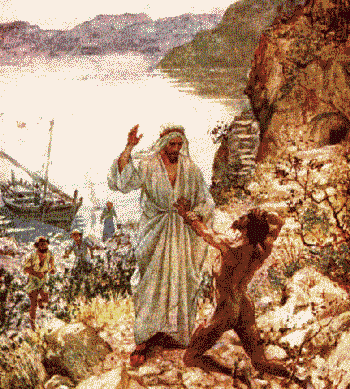 Luc 8:32

les démons supplièrent Jésus de leur permettre d’entrer dans ces pourceaux. 
Il le leur permit.
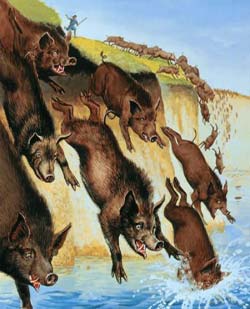 Luc 8:33

Les démons sortirent de cet homme, entrèrent dans les pourceaux, 
et le troupeau se précipita 
des pentes escarpées dans le lac, 
et se noya.
Philippiens 1:23

J’ai le désir de m’en aller 
et d’être avec Christ, 
ce qui de beaucoup 
est le meilleur
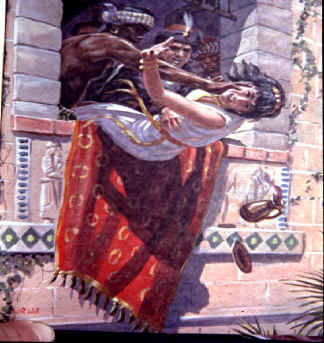 2 Rois 9:33

Il dit : Jetez-la  en bas! Ils la jetèrent, 
et il rejaillit de son sang sur la muraille 
et sur les chevaux. 
Jéhu la foula aux pieds
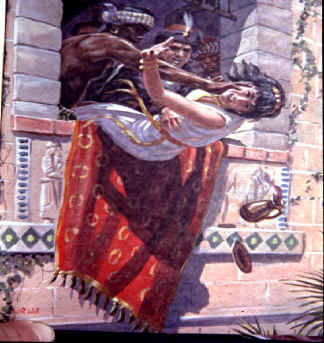 2 Rois 9:35

Ils allèrent pour l’enterrer ; 
mais ils ne trouvèrent d’elle que le crâne, les pieds et les paumes des mains.
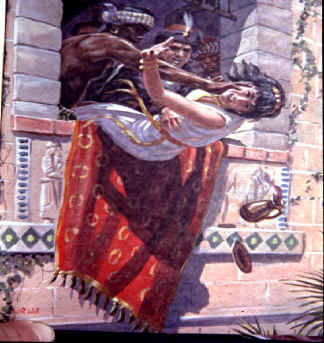 2 Rois 9:36

Ils retournèrent l’annoncer à Jéhu, qui dit : C’est ce qu’avait déclaré l’Eternel par son serviteur Elie, le Thischbite, en disant : 
Les chiens mangeront la chair de Jézabel dans le champ de Jizreël
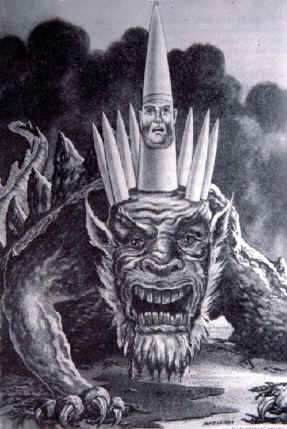 Apocalypse 17:17 

Car Dieu a mis dans leurs cœurs 
d’exécuter son dessein et d’exécuter 
un même dessein, et de donner 
leur royauté à la bête, jusqu’à ce que 
les paroles de Dieu soient accomplies.
Malachie 3:6

Je suis l’Éternel, je ne change pas
Romains 11:29

Dieu ne se repent pas de ses dons 
et de son appel.
Jacques 1:17

Toute grâce excellente et tout don parfait descendent d’en haut, 
du Père des lumières, 
chez lequel il n’y a ni changement 
ni ombre de variation.
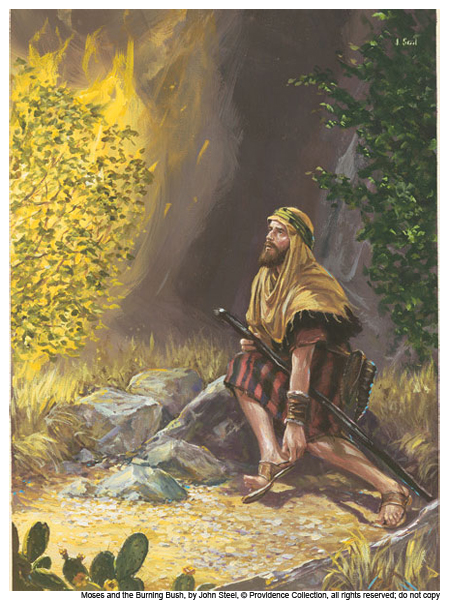 Exode 4:11

L’Éternel lui dit : 
Qui a fait la bouche 
de l’homme ? 
et qui rend muet ou sourd, 
voyant ou aveugle ? 
N’est-ce pas moi, l’Éternel ?
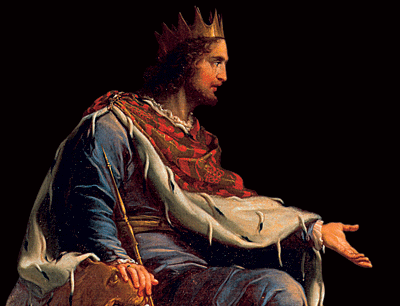 Proverbes 2:6

L’Éternel donne la sagesse ; 
De sa bouche sortent 
la connaissance et l’intelligence
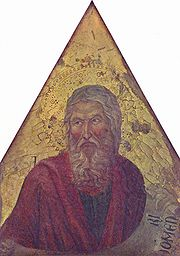 Esaïe 28:24,26

Celui qui laboure … 
Son Dieu lui a enseigné la marche 
à suivre, Il lui a donné ses instructions.
Romains 11:30

Vous avez autrefois désobéi à Dieu … 
vous avez maintenant 
obtenu miséricorde
Ephésiens 2:3

Nous vivions autrefois selon les convoitises de notre chair, accomplissant les volontés 
de la chair et de nos pensées, 
et nous étions par nature 
des enfants de colère, 
comme les autres
Ephésiens 2:4

Mais Dieu, 
qui est riche en miséricorde, 
à cause du grand amour 
dont il nous a aimés,
Ephésiens 2:5

nous qui étions morts 
par nos offenses, 
nous a rendus à la vie avec Christ
Tite 3:3

Nous étions autrefois insensés, désobéissants, égarés, asservis à toute espèce de convoitises et de voluptés, vivant dans la méchanceté 
et dans l’envie, dignes d’être haïs, 
et nous haïssant les uns les autres.
Tite 3:4

Mais, lorsque la bonté 
de Dieu notre Sauveur 
et son amour pour les hommes 
ont été manifestés,
Tite 3:5

Il nous a sauvés, 
non à cause des œuvres de justice 
que nous aurions faites, 
mais selon sa miséricorde, 
par le baptême de la régénération 
et le renouvellement du Saint-Esprit
1 Jean 4:9

L’amour de Dieu a été manifesté envers nous en ce que Dieu a envoyé son Fils unique dans le monde, 
afin que nous vivions par lui.
1 Jean 4:10

Et cet amour consiste, 
non point en ce que 
nous avons aimé Dieu, 
mais en ce qu’il nous a aimés 
et a envoyé son Fils 
comme victime expiatoire 
pour nos péchés.
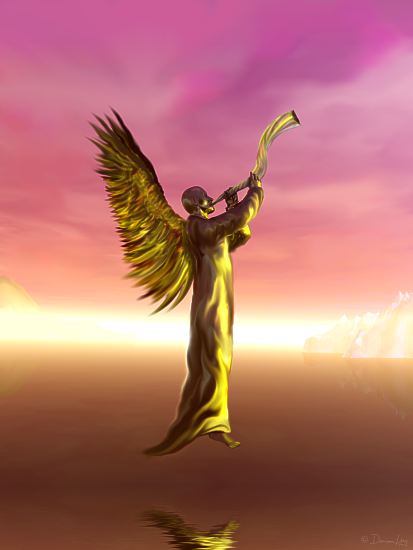 Apocalypse 10:7

Aux jours de la voix du septième ange, quand il sonnerait de la trompette, 
le mystère de Dieu s’accomplirait, 
comme il l’a annoncé à ses serviteurs, 
les prophètes.
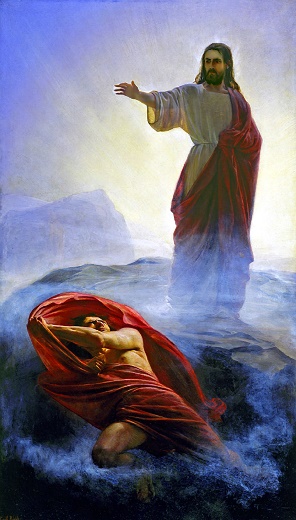 Ezékiel 38:4

Je t’entraînerai, et je mettrai une boucle 
à tes mâchoires ; Je te ferai sortir, 
toi et toute ton armée, Chevaux et cavaliers, Tous vêtus magnifiquement, 
Troupe nombreuse portant le grand 
et le petit bouclier, Tous maniant l’épée ;
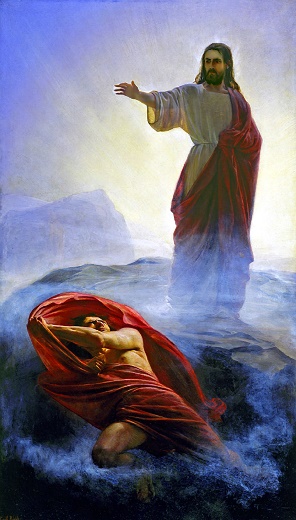 Ezékiel 38:5

Et avec eux ceux de Perse (= l’Iran), d’Ethiopie (y compris le Soudan) 
et de Puth (= la Lybie), 
Tous portant le bouclier et le casque ;
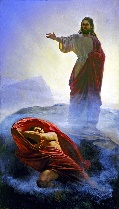 Ezékiel 38:6

Gomer (l’Allemagne et l’Europe de l’est ? Plus probablement la Cappadocie : la Turquie septentrionale) 
et toutes ses troupes, 
La maison de Togarma (= la Turquie), 
À l’extrémité du septentrion, 
Et toutes ses troupes, 
Peuples nombreux qui sont avec toi.
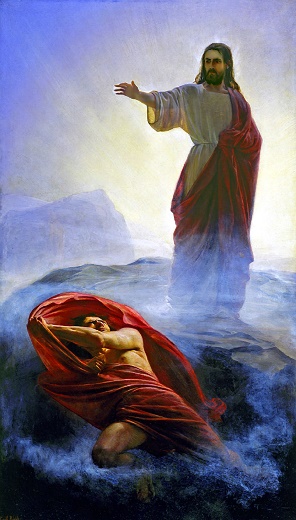 Ezékiel 38:7

Prépare-toi, tiens-toi prêt, 
Toi, et toute ta multitude assemblée 
autour de toi ! Sois leur chef !
Ezékiel 38:8

Après bien des jours, tu seras à leur tête ; Dans la suite des années, tu marcheras contre le pays Dont les habitants, 
échappés à l’épée, Auront été rassemblés d’entre plusieurs peuples 
Sur les montagnes d’Israël longtemps désertes ; Retirés du milieu des peuples, 
Ils seront tous en sécurité 
dans leurs demeures.
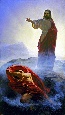 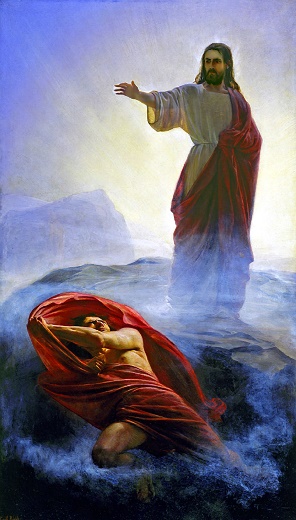 Ezékiel 38:9

Tu monteras, tu t’avanceras 
comme une tempête, 
Tu seras comme une nuée 
qui va couvrir le pays, 
Toi et toutes tes troupes, 
et les nombreux peuples avec toi.
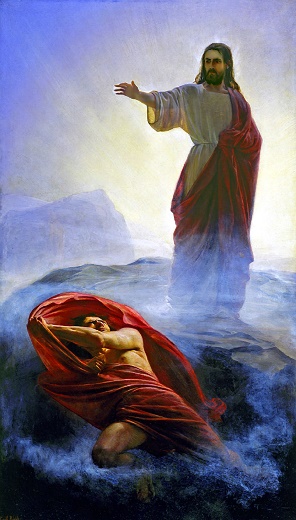 Ezékiel 38:10

Ainsi parle le Seigneur, l’Éternel : 
En ce jour-là, des pensées s’élèveront 
dans ton cœur, 
Et tu formeras de mauvais desseins.
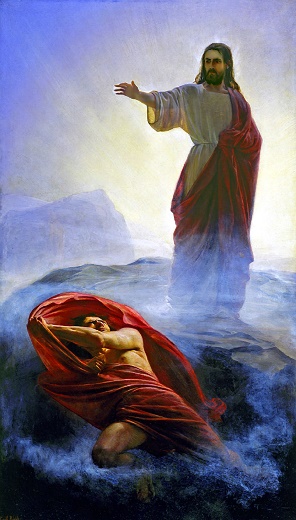 Ezékiel 38:11

Tu diras : 
Je monterai contre un pays ouvert, 
Je fondrai sur des hommes tranquilles, 
En sécurité dans leurs demeures, 
Tous dans des habitations sans murailles, Et n’ayant ni verrous ni portes ;
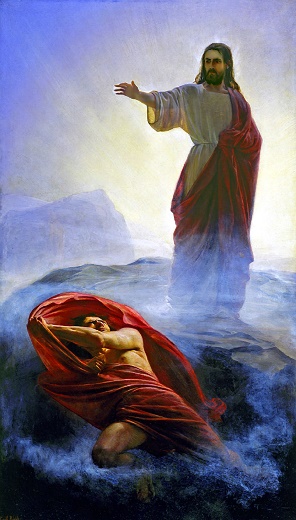 Ezékiel 38:12

J’irai faire du butin et me livrer au pillage, Porter la main sur des ruines maintenant habitées, Sur un peuple recueilli du milieu des nations, Ayant des troupeaux et des propriétés, Et occupant les lieux élevés 
du pays.
Ezékiel 38:13

Séba (= Éthiopie)  et Dedan 
(= probablement l’Arabie saoudite), 
les marchands de Tarsis (= l’Espagne ?), 
Et tous leurs lionceaux, te diront : Viens-tu pour faire du butin ? Est-ce pour piller que tu as rassemblé ta multitude, 
Pour emporter de l’argent et de l’or, 
Pour prendre des troupeaux et des biens, Pour faire un grand butin ?
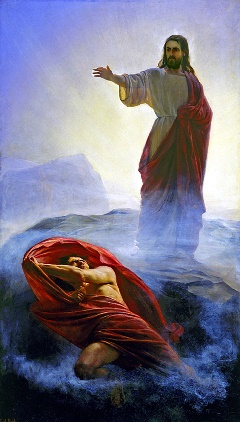 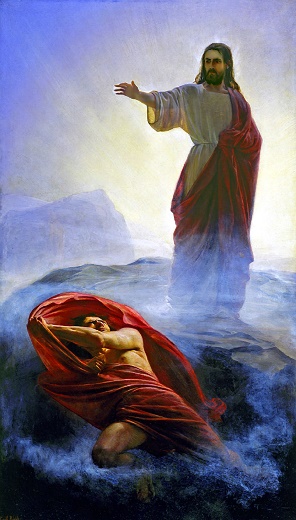 Ezékiel 38:14

C’est pourquoi prophétise, 
fils de l’homme, et dis à Gog : 
Ainsi parle le Seigneur, l’Éternel : 
Oui, le jour où mon peuple d’Israël 
vivra en sécurité, Tu le sauras.
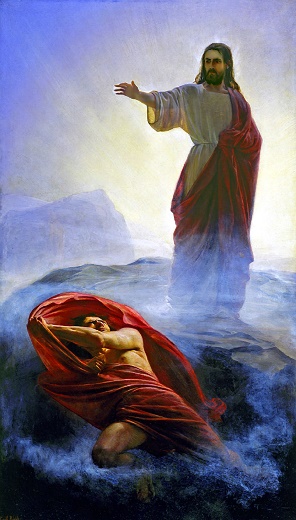 Ezékiel 38:15

Alors tu partiras de ton pays, 
des extrémités du septentrion, 
Toi et de nombreux peuples avec toi, 
Tous montés sur des chevaux, 
Une grande multitude, 
une armée puissante.
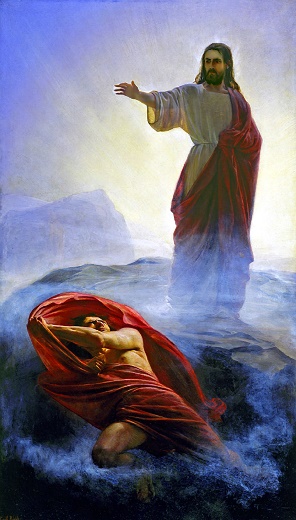 Ezékiel 38:16

Tu t’avanceras contre mon peuple d’Israël, Comme une nuée qui va couvrir le pays. Dans la suite des jours, je te ferai marcher contre mon pays, Afin que les nations 
me connaissent, Quand je serai sanctifié par toi sous leurs yeux, ô Gog !
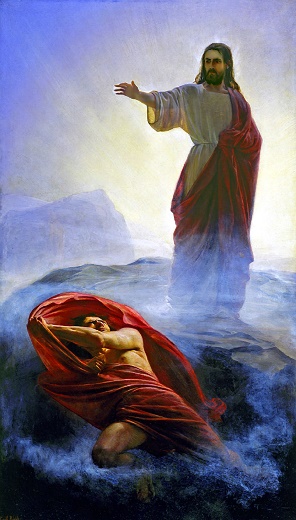 Ezékiel 38:17

Ainsi parle le Seigneur, l’Éternel : 
Est-ce toi de qui j’ai parlé jadis 
Par mes serviteurs les prophètes d’Israël, Qui ont prophétisé alors, 
pendant des années, 
Que je t’amènerais contre eux ?
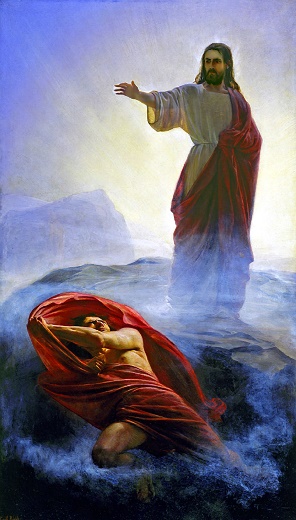 Ezékiel 38:18

En ce jour-là, le jour où Gog 
marchera contre la terre d’Israël, 
Dit le Seigneur, l’Éternel, 
La fureur me montera dans les narines.
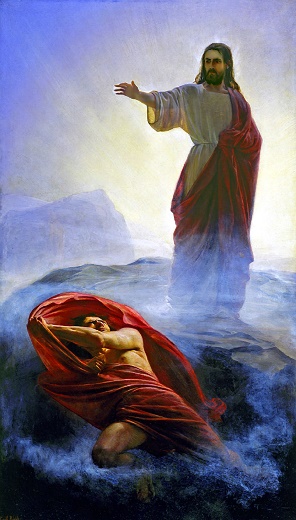 Ezékiel 38:19

Je le déclare, dans ma jalousie 
et dans le feu de ma colère, 
En ce jour-là, il y aura un grand tumulte Dans le pays d’Israël.
Ezékiel 38:20

Les poissons de la mer et les oiseaux 
du ciel trembleront devant moi, 
Et les bêtes des champs et tous les reptiles qui rampent sur la terre, Et tous les hommes qui sont à la surface de la terre ;  Les montagnes seront renversées, 
Les parois des rochers s’écrouleront, 
Et toutes les murailles tomberont par terre.
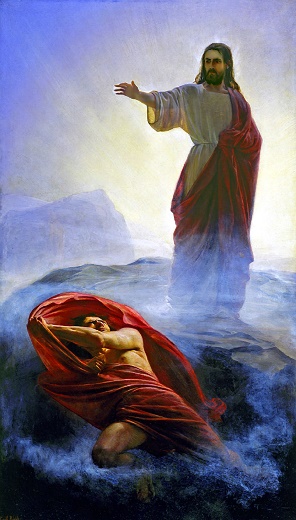 Ezékiel 38:21

J’appellerai l’épée contre lui 
sur toutes mes montagnes, 
Dit le Seigneur, l’Éternel ; 
L’épée de chacun se tournera 
contre son frère.
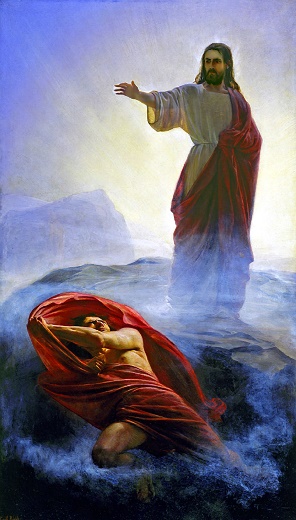 Ezékiel 38:22

J’exercerai mes jugements 
contre lui par la peste et par le sang, 
Par une pluie violente 
et par des pierres de grêle ; 
Je ferai pleuvoir le feu et le soufre sur lui 
et sur ses troupes, 
Et sur les peuples nombreux 
qui seront avec lui.
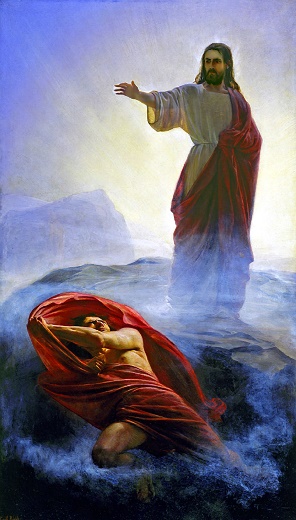 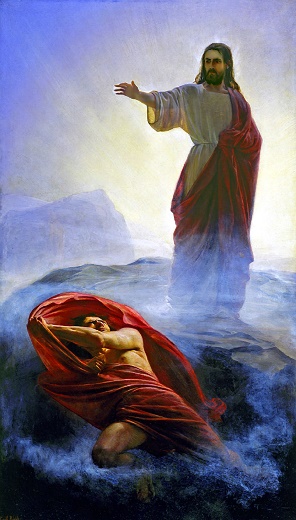 Ezékiel 38:23

Je manifesterai ma grandeur et ma sainteté, Je me ferai connaître 
aux yeux de la multitude des nations, 
Et elles sauront que je suis l’Éternel.
Ezékiel 39:1

Et toi, fils de l’homme, 
prophétise contre Gog ! Tu diras : 
Ainsi parle le Seigneur, l’Éternel : Voici, j’en veux à toi, Gog, Prince de Rosch (= la Russie ? Plus probable : la Phrygie : Turquie centrale/occidentale), de Méschec (= Moscou, et/ou sa région ? Plus probable : la Phrygie : Turquie centrale/occidentale) et de Tubal (= la ville de Tobolsk en Sibérie occidentale, Russie ? Plus probable : la Turquie orientale) !
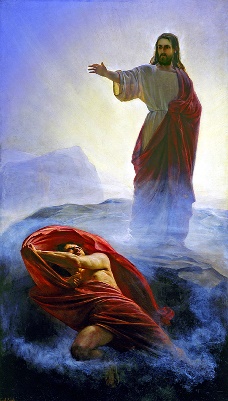 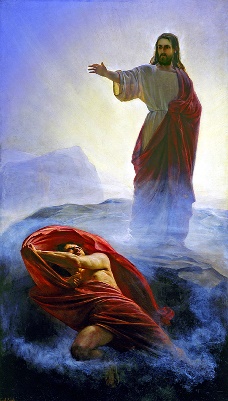 Ezékiel 39:2

Je t’entraînerai, je te conduirai, 
Je te ferai monter 
des extrémités du septentrion, 
Et je t’amènerai sur les montagnes d’Israël.
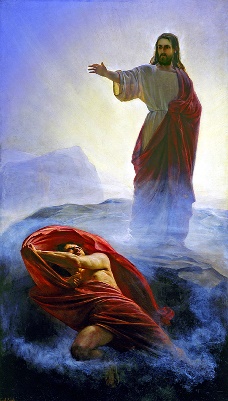 Ezékiel 39:3

J’abattrai ton arc de ta main gauche, 
Et je ferai tomber tes flèches 
de ta main droite.
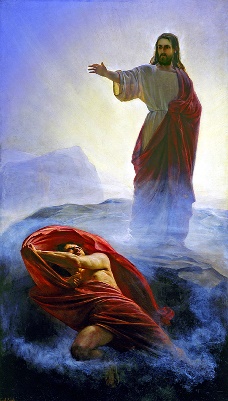 Ezékiel 39:4

Tu tomberas sur les montagnes d’Israël, 
Toi et toutes tes troupes, 
Et les peuples qui seront avec toi ; 
Aux oiseaux de proie, 
à tout ce qui a des ailes, 
Et aux bêtes des champs 
je te donnerai pour pâture.
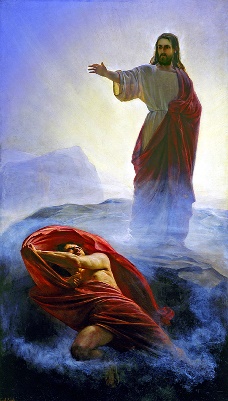 Ezékiel 39:5

Tu tomberas sur la face de la terre, 
Car j’ai parlé, dit le Seigneur, l’Éternel.
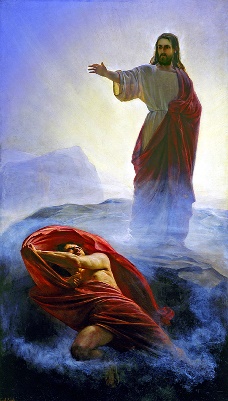 Ezékiel 39:6

J’enverrai le feu dans Magog 
(= Ukraine et des régions voisins ?), 
Et parmi ceux qui habitent 
en sécurité les îles ; 
Et ils sauront que je suis l’Éternel.
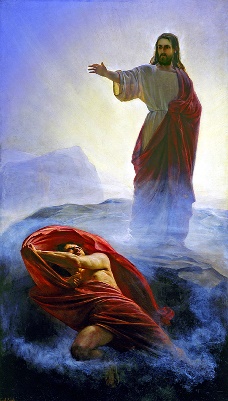 Ezékiel 39:7

Je ferai connaître mon saint nom 
au milieu de mon peuple d’Israël, 
Et je ne laisserai plus profaner 
mon saint nom ; 
Et les nations sauront que je suis 
l’Éternel, Le Saint en Israël.
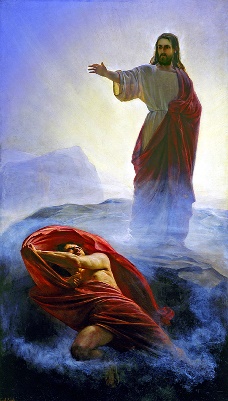 Ezékiel 39:8

Voici, ces choses viennent, 
elles arrivent, Dit le Seigneur, l’Éternel ; C’est le jour dont j’ai parlé.
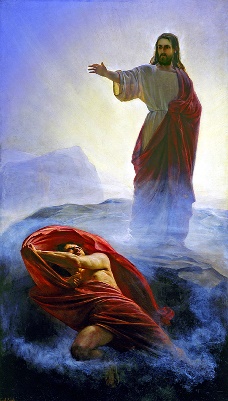 Ezékiel 39:9

Alors les habitants des villes d’Israël sortiront, Ils brûleront et livreront 
aux flammes les armes, 
Les petits et les grands boucliers, 
Les arcs et les flèches, 
Les piques et les lances ; 
Ils en feront du feu pendant sept ans.
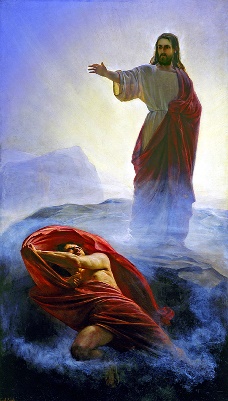 Ezékiel 39:10

Ils ne prendront point de bois 
dans les champs, 
Et ils n’en couperont point dans les forêts, Car c’est avec les armes 
qu’ils feront du feu. Ils dépouilleront 
ceux qui les ont dépouillés, 
Ils pilleront ceux qui les ont pillés, 
Dit le Seigneur, l’Éternel.
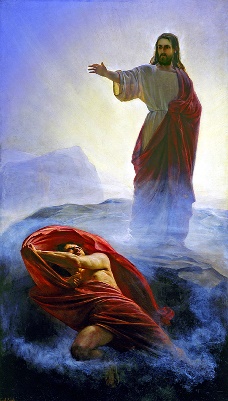 Ezékiel 39:11

En ce jour-là, Je donnerai à Gog 
un lieu qui lui servira de sépulcre en Israël, La vallée des voyageurs, 
à l’orient de la mer ; 
Ce sépulcre fermera le passage 
aux voyageurs. C’est là qu’on enterrera Gog et toute sa multitude, Et on appellera cette vallée la vallée de la multitude de Gog.
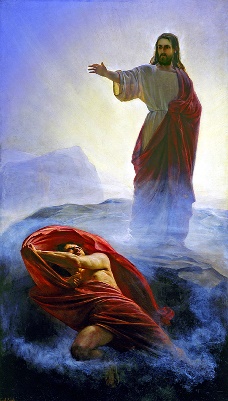 Ezékiel 39:12

La maison d’Israël les enterrera, 
Afin de purifier le pays ; 
Et cela durera sept mois.
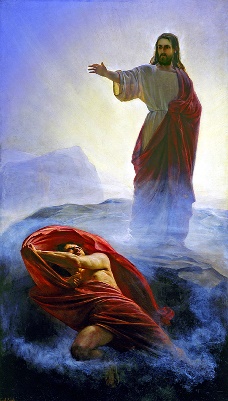 Ezékiel 39:13

Tout le peuple du pays les enterrera, 
Et il en aura du renom, 
Le jour où je serai glorifié, 
Dit le Seigneur, l’Éternel.
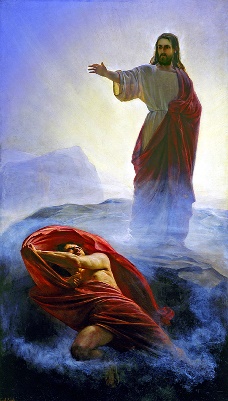 Ezékiel 39:14

Ils choisiront des hommes 
qui seront sans cesse à parcourir le pays, Et qui enterreront, 
avec l’aide des voyageurs, 
Les corps restés à la surface de la terre ; 
Ils purifieront le pays, 
Et ils seront à la recherche 
pendant sept mois entiers.
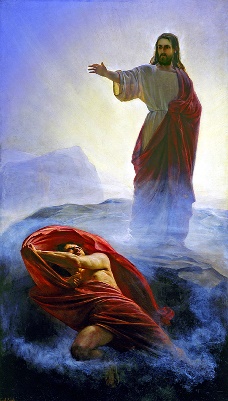 Ezékiel 39:15

Ils parcourront le pays ; 
Et quand l’un d’eux verra 
les ossements d’un homme, 
Il mettra près de là un signe, 
Jusqu’à ce que les fossoyeurs l’enterrent Dans la vallée de la multitude de Gog.
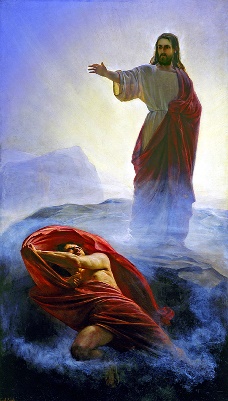 Ezékiel 39:16

Il y aura aussi une ville appelée Hamona. C’est ainsi qu’on purifiera le pays.
Ezékiel 39:17

Et toi, fils de l’homme, 
ainsi parle le Seigneur, l’Éternel : 
Dis aux oiseaux, à tout ce qui a des ailes, 
Et à toutes les bêtes des champs:  Réunissez-vous, venez, rassemblez-vous de toutes parts, Pour le sacrifice où j’immole pour vous des victimes, Grand sacrifice sur les montagnes d’Israël ! Vous mangerez de la chair, et vous boirez du sang.
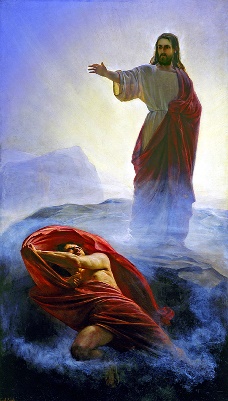 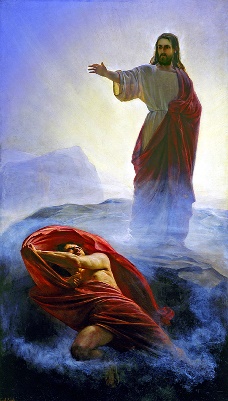 Ezékiel 39:18

Vous mangerez la chair des héros, 
Et vous boirez le sang des princes 
de la terre, Béliers, agneaux, boucs, Taureaux engraissés sur le Basan.
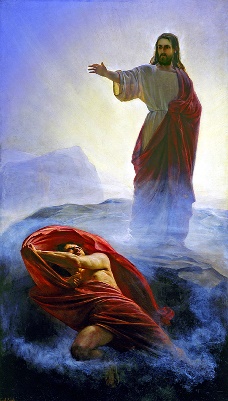 Ezékiel 39:19

Vous mangerez de la graisse 
jusqu’à vous en rassasier, 
Et vous boirez du sang 
jusqu’à vous enivrer, 
À ce festin de victimes 
que j’immolerai pour vous.
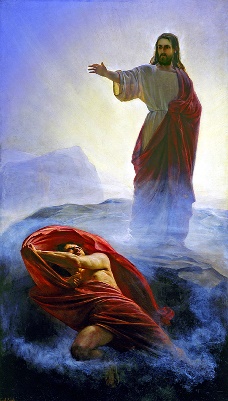 Ezékiel 39:20

Vous vous rassasierez 
à ma table de la chair des chevaux 
et des cavaliers, 
De la chair des héros 
et de tous les hommes de guerre, 
Dit le Seigneur, l’Éternel.
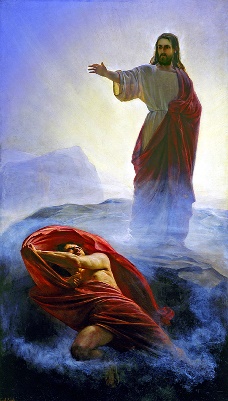 Ezékiel 39:21

Je manifesterai ma gloire 
parmi les nations ; 
Et toutes les nations verront 
les jugements que j’exercerai, 
Et les châtiments dont ma main 
les frappera.
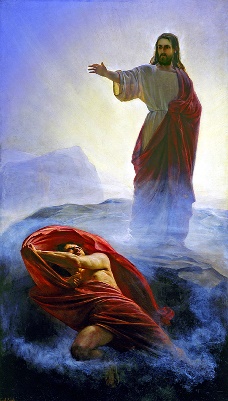 Ezékiel 39:22

La maison d’Israël saura 
que je suis l’Éternel, son Dieu, 
Dès ce jour et à l’avenir.
Ezékiel 39:23

Et les nations sauront 
que c’est à cause de ses iniquités 
Que la maison d’Israël a été 
conduite en captivité, 
À cause de ses infidélités envers moi ; Aussi je leur ai caché ma face, 
Et je les ai livrés 
entre les mains de leurs ennemis, 
Afin qu’ils périssent tous par l’épée.
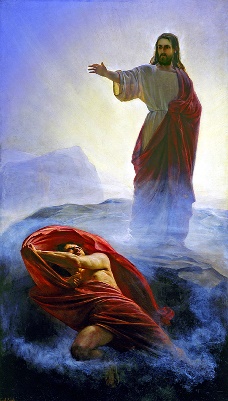 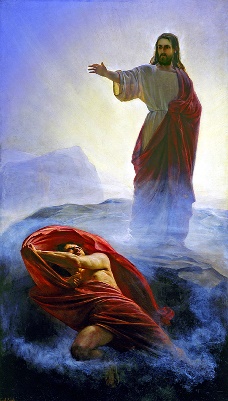 Ezékiel 39:24

Je les ai traités 
selon leurs souillures 
et leurs transgressions, 
Et je leur ai caché ma face.
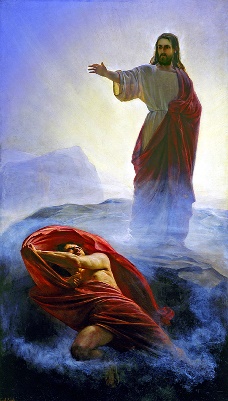 Ezékiel 39:25

C’est pourquoi ainsi parle le Seigneur, l’Éternel : Maintenant je ramènerai 
les captifs de Jacob, 
J’aurai pitié de toute la maison d’Israël, 
Et je serai jaloux de mon saint nom.
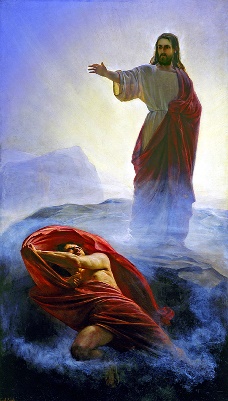 Ezékiel 39:26

Alors ils oublieront leur opprobre, 
Et toutes les infidélités 
qu’ils ont commises envers moi, 
Lorsqu’ils habitaient en sécurité leur pays, Et qu’il n’y avait personne pour les troubler.
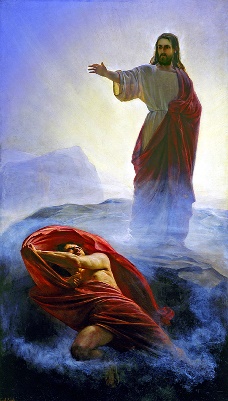 Ezékiel 39:27

Quand je les ramènerai d’entre les peuples, Quand je les rassemblerai 
du pays de leurs ennemis, 
Je serai sanctifié par eux 
aux yeux de beaucoup de nations.
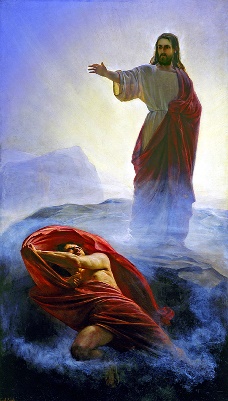 Ezékiel 39:28

Et ils sauront que je suis l’Éternel, 
leur Dieu, Qui les avait emmenés captifs parmi les nations, 
Et qui les rassemble dans leur pays ; 
Je ne laisserai chez elles aucun d’eux,
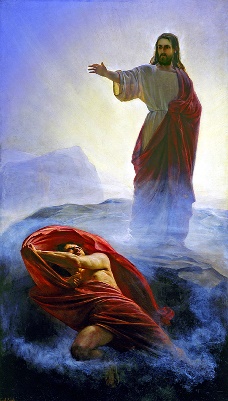 Ezékiel 39:29

Et je ne leur cacherai plus ma face, 
Car je répandrai mon esprit 
sur la maison d’Israël, 
Dit le Seigneur, l’Éternel.
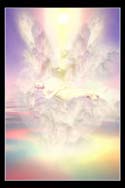 Apocalypse 18:1 

Après cela, je vis descendre du ciel 
un autre ange, qui avait une grande autorité ; et la terre fut éclairée de sa gloire.
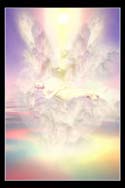 Apocalypse 18:2 

Il cria d’une voix forte, disant : 
Elle est tombée, elle est tombée, 
Babylone la grande ! 
Elle est devenue une habitation de démons, un repaire de tout esprit impur, 
un repaire de tout oiseau impur et odieux,
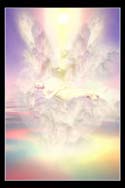 Apocalypse 18:3 

parce que toutes les nations ont bu du vin de la fureur de son impudicité, 
et que les rois de la terre se sont livrés 
avec elle à l’impudicité, 
et que les marchands de la terre se sont enrichis par la puissance de son luxe.
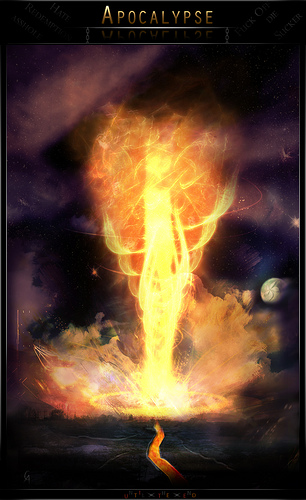 Apocalypse 12:1 

Un grand signe parut 
dans le ciel : 
une femme enveloppée 
du soleil, 
la lune sous ses pieds, 
et une couronne 
de douze étoiles 
sur sa tête.
Esaïe 54:5

Ton créateur est ton époux : 
L’Eternel des armées est son nom ; 
Et ton rédempteur est le Saint d’Israël : 
Il se nomme Dieu de toute la terre
2 Corinthiens 11:2

Je suis jaloux de vous 
d’une jalousie de Dieu, 
parce que je vous ai fiancés 
à un seul époux, 
pour vous présenter à Christ 
comme une vierge pure.
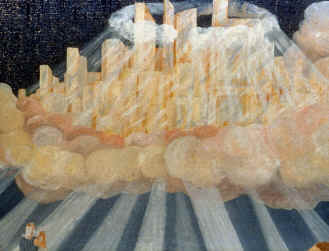 Apocalypse 21:2

Je vis descendre du ciel, d’auprès de Dieu, la ville sainte, la nouvelle Jérusalem, préparée comme une épouse 
qui s’est parée pour son époux.
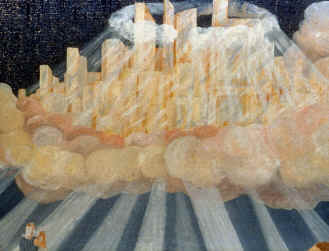 Apocalypse 21:9

Puis un des sept anges qui tenaient les sept coupes remplies des sept derniers fléaux vint, et il m’adressa la parole, 
en disant: Viens, je te montrerai l’épouse, la femme de l’agneau.
Esaïe 2:12    

Il y a un jour pour l’Éternel des armées Contre tout homme orgueilleux et hautain, Contre quiconque s’élève, 
afin qu’il soit abaissé
Esaïe 2:19    

On entrera dans les cavernes des rochers 
Et dans les profondeurs de la poussière, Pour éviter la terreur de l’Éternel 
et l’éclat de sa majesté, 
Quand il se lèvera pour effrayer la terre.
Esaïe 2:21    

Et ils entreront dans les fentes des rochers Et dans les creux des pierres, 
Pour éviter la terreur de l’Éternel 
et l’éclat de sa majesté,
 Quand il se lèvera pour effrayer la terre.
Esaïe 13:9    

Voici, le jour de l’Éternel arrive, 
Jour cruel, jour de colère 
et d’ardente fureur, 
Qui réduira la terre en solitude, 
Et en exterminera les pécheurs.
Esaïe 13:10    

Car les étoiles des cieux et leurs astres 
Ne feront plus briller leur lumière, 
Le soleil s’obscurcira dès son lever, 
Et la lune ne fera plus luire sa clarté.
Joël 3:14

C’est une multitude, une multitude, 
Dans la vallée du jugement ; 
Car le jour de l’Éternel est proche, 
Dans la vallée du jugement.
Amos 5:18

Qu’attendez-vous du jour de l’Éternel ? 
Il sera ténèbres et non lumière.
2 Pierre 3:10

Le jour du Seigneur viendra 
comme un voleur ; en ce jour, les cieux passeront avec fracas, les éléments embrasés se dissoudront, 
et la terre avec les œuvres qu’elle renferme sera consumée.
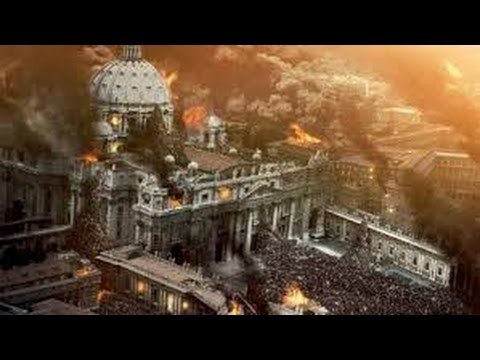 Apocalypse 18:2 

Elle est tombée, elle est tombée, 
Babylone la grande !
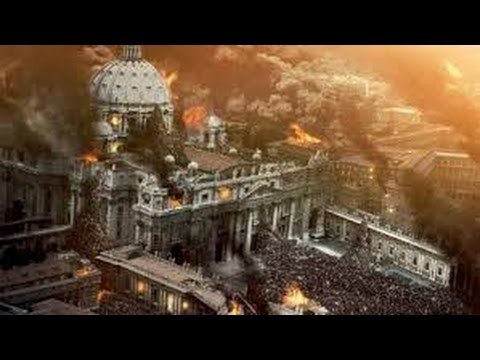 Esaïe 21:9

Elle est tombée, elle est tombée, Babylone, Et toutes les images de ses dieux sont brisées par terre !
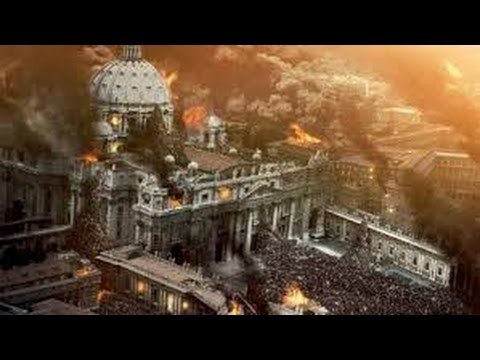 Jérémie 50:2

Babylone est prise ! Bel est confondu, Merodac est brisé ! Ses idoles sont confondues, ses idoles sont brisées !
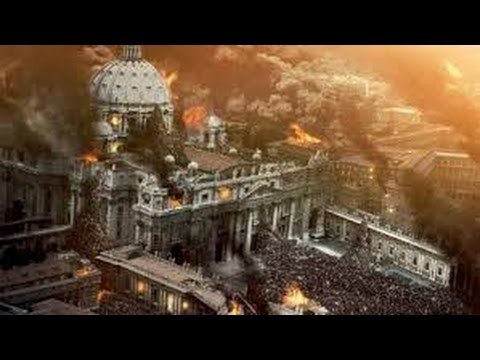 Jérémie 50:3

Car une nation monte contre elle 
du septentrion, 
Elle réduira son pays en désert, 
Il n’y aura plus d’habitants ; 
Hommes et bêtes fuient, s’en vont.
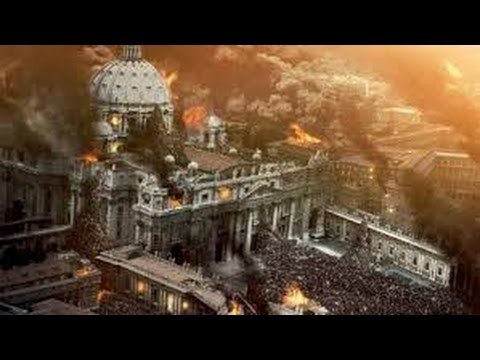 Jérémie 50:9

Car voici, je vais susciter 
et faire monter contre Babylone 
Une multitude de grandes nations 
du pays du septentrion ; 
Elles se rangeront en bataille contre elle, 
et s’en empareront ; 
Leurs flèches sont comme un habile guerrier, Qui ne revient pas à vide.
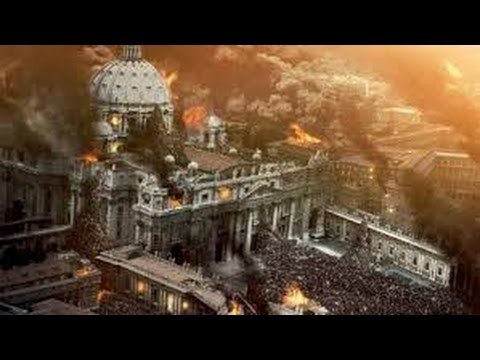 Jérémie 50:29

Appelez contre Babylone 
les archers, vous tous qui maniez l’arc ! Campez autour d’elle, 
que personne n’échappe, 
Rendez-lui selon ses œuvres, 
Faites-lui entièrement comme elle a fait ! 
Car elle s’est élevée avec fierté 
contre l’Éternel, Contre le Saint d’Israël.
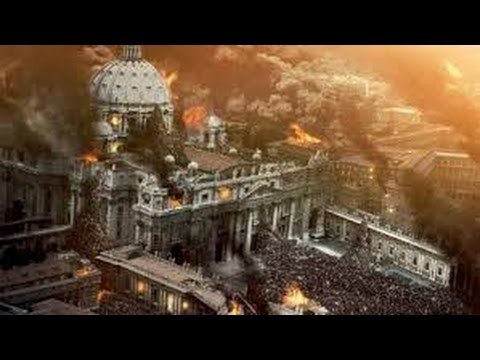 Jérémie 50:42

Ils portent l’arc et le javelot ; 
Ils sont cruels, sans miséricorde ; 
Leur voix mugit comme la mer ; 
Ils sont montés sur des chevaux, 
Prêts à combattre comme un seul homme
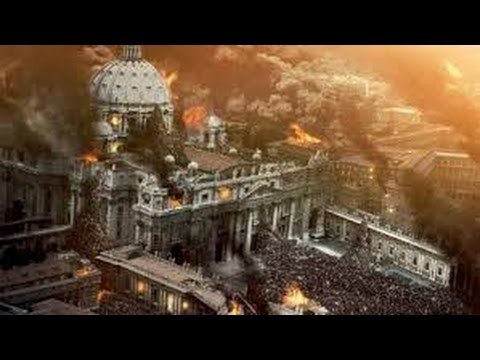 Jérémie 51:8

Soudain Babylone tombe, elle est brisée !
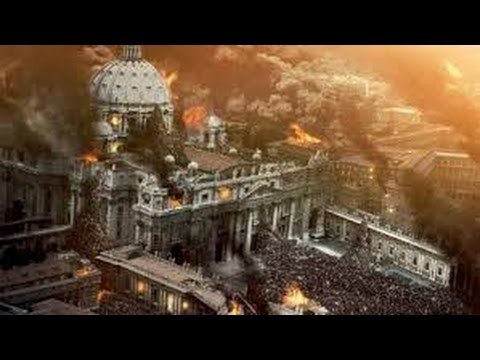 Jérémie 51:64

Ainsi Babylone sera submergée, 
elle ne se relèvera pas des malheurs 
que j’amènerai sur elle
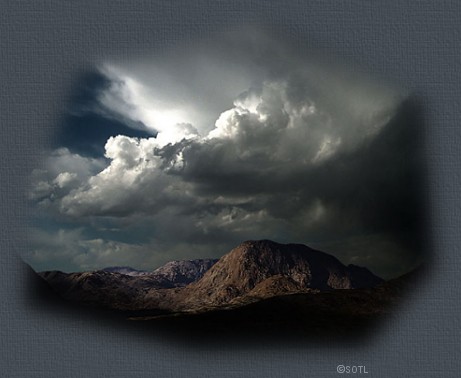 Apocalypse 18:4 

Et j’entendis du ciel 
une autre voix qui disait : 
Sortez du milieu d’elle, mon peuple, 
afin que vous ne participiez point 
à ses péchés, 
et que vous n’ayez point de part 
à ses fléaux.
Esaïe 48:20

Sortez de Babylone, 
fuyez du milieu des Chaldéens !
Esaïe 52:11

Partez, partez, sortez de là ! 
Ne touchez rien d’impur ! 
Sortez du milieu d’elle !
Jérémie 50:8

Fuyez de Babylone, 
sortez du pays des Chaldéens
Jérémie 51:6

Fuyez de Babylone, 
et que chacun sauve sa vie, 
De peur que vous ne périssiez 
dans sa ruine ! 
Car c’est un temps de vengeance 
pour l’Éternel ; 
Il va lui rendre selon ses œuvres.
Jérémie 51:45

Sortez du milieu d’elle, mon peuple, 
Et que chacun sauve sa vie, 
En échappant à la colère ardente 
de l’Éternel !
2 Corinthiens 6:14

Ne vous mettez pas avec les infidèles 
sous un joug étranger. 
Car quel rapport y a-t-il 
entre la justice et l’iniquité ? 
ou qu’y a-t-il de commun 
entre la lumière et les ténèbres ?
2 Corinthiens 6:15

Quel accord y a-t-il entre Christ et Bélial ? 
ou quelle part a le fidèle avec l’infidèle ?
2 Corinthiens 6:16

Quel rapport y a-t-il 
entre le temple de Dieu et les idoles ? 
Car nous sommes le temple du Dieu vivant, comme Dieu l’a dit : 
J’habiterai et je marcherai au milieu d’eux ; je serai leur Dieu, et ils seront mon peuple.
2 Corinthiens 6:17

C’est pourquoi, Sortez du milieu d’eux, 
Et séparez-vous, dit le Seigneur ; 
Ne touchez pas à ce qui est impur, 
Et je vous accueillerai.
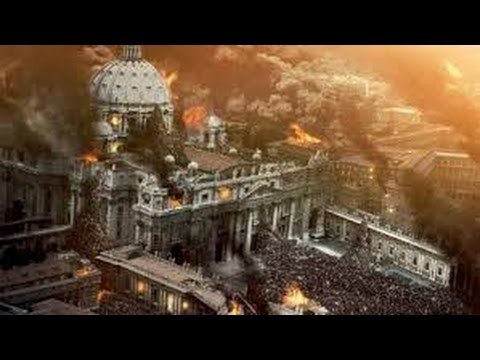 Apocalypse 18:2 

Elle est tombée, elle est tombée, 
Babylone la grande !
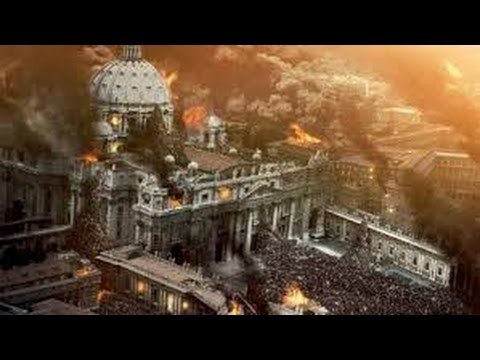 Apocalypse 18:2 

Elle est devenue une habitation de démons, un repaire de tout esprit impur, 
un repaire de tout oiseau impur et odieux
Esaïe 13:21

Les animaux du désert y prendront leur gîte, Les hiboux rempliront ses maisons, 
Les autruches en feront leur demeure 
Et les boucs y sauteront.
Esaïe 13:22

Les chacals hurleront dans ses palais, 
Et les chiens sauvages dans ses maisons 
de plaisance. Son temps est près d’arriver, Et ses jours ne se prolongeront pas.
Apocalypse 18:3

parce que toutes les nations ont bu du vin de la fureur de son impudicité, 
et que les rois de la terre se sont livrés 
avec elle à l’impudicité, 
et que les marchands de la terre 
se sont enrichis par la puissance 
de son luxe.
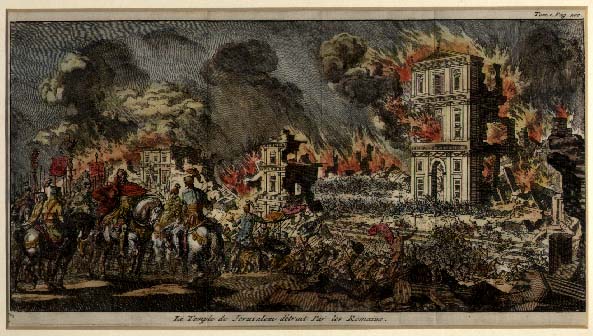 Apocalypse 14:8 

Elle est tombée, elle est tombée, 
Babylone la grande, qui a abreuvé 
toutes les nations du vin 
de la fureur de son impudicité !
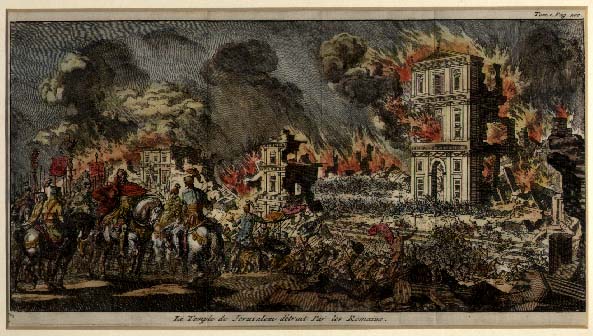 Apocalypse 17:2 

C’est avec elle que les rois de la terre 
se sont livrés à l’impudicité, 
et c’est du vin de son impudicité 
que les habitants de la terre se sont enivrés.
Apocalypse 18:3

parce que toutes les nations ont bu du vin de la fureur de son impudicité, 
et que les rois de la terre se sont livrés 
avec elle à l’impudicité, 
et que les marchands de la terre 
se sont enrichis par la puissance 
de son luxe.
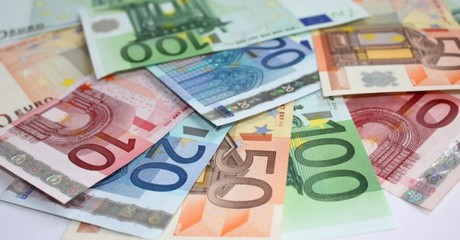 Hébreux 13:5

Ne vous livrez pas à l’amour de l’argent ; contentez-vous de ce que vous avez
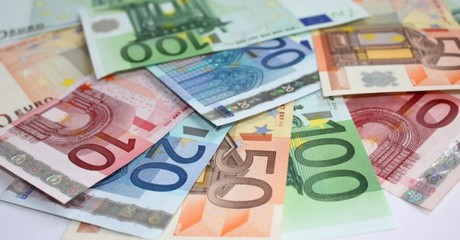 1 Timothée 6:10

Car l’amour de l’argent est une racine de tous les maux ; et quelques-uns, en étant possédés, se sont égarés loin de la foi, 
et se sont jetés eux-mêmes 
dans bien des tourments.
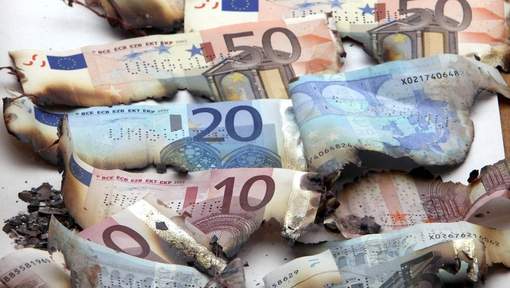 Matthieu 6:19

Ne vous amassez pas des trésors 
sur la terre, où la teigne 
et la rouille détruisent, 
et où les voleurs percent et dérobent ;
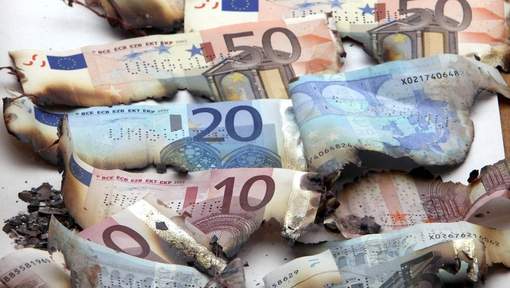 Matthieu 6:20

mais amassez-vous des trésors 
dans le ciel, où la teigne et la rouille 
ne détruisent point, et où les voleurs 
ne percent ni ne dérobent.
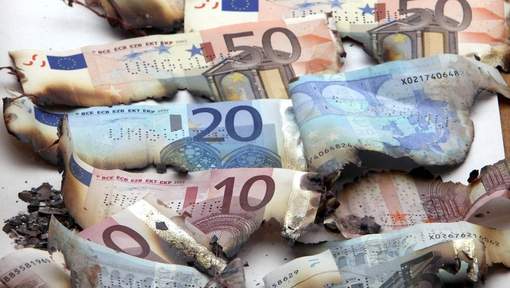 Matthieu 6:24

Vous ne pouvez servir Dieu et Mamon
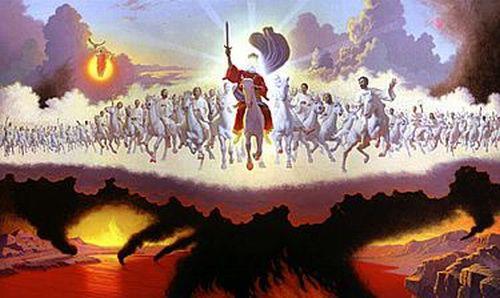 Apocalypse 18:6 

Payez-la comme elle a payé, 
et rendez-lui au double selon ses œuvres. Dans la coupe où elle a versé, 
versez-lui au double.
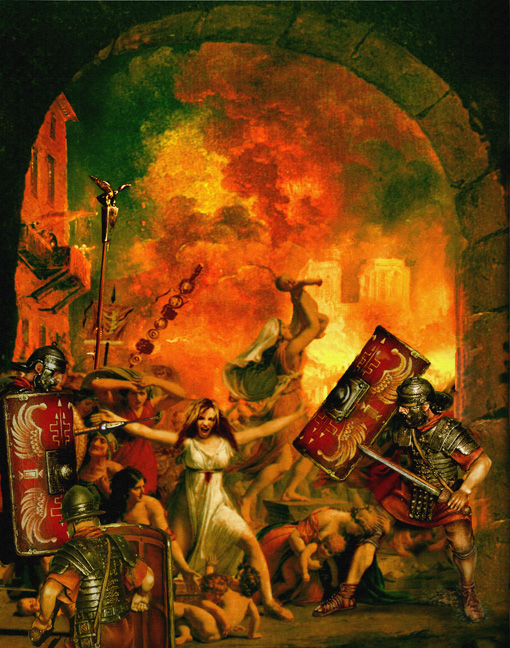 Apocalypse 18:7 

Autant elle s’est glorifiée et plongée 
dans le luxe, autant donnez-lui de tourment et de deuil. Parce qu’elle dit en son cœur : Je suis assise en reine, je ne suis point veuve, et je ne verrai point de deuil !
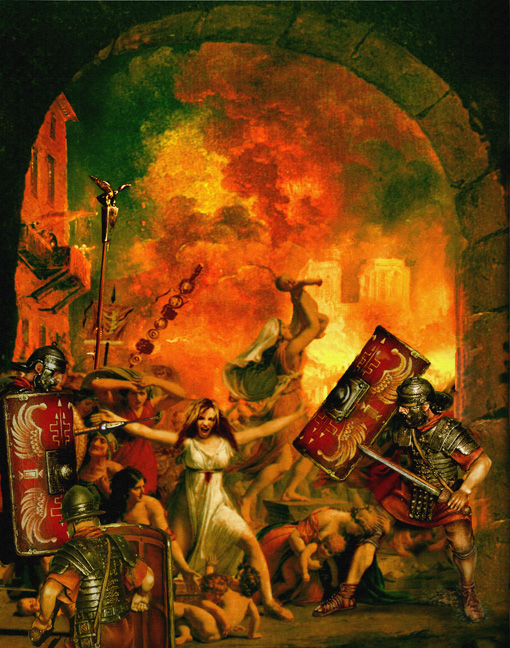 Apocalypse 18:8 

À cause de cela, en un même jour, 
ses fléaux arriveront, la mort, 
le deuil et la famine, et elle sera consumée par le feu. Car il est puissant, 
le Seigneur Dieu qui l’a jugée.
Galates 6:7

Ne vous y trompez pas : 
on ne se moque pas de Dieu. 
Ce qu’un homme aura semé, 
il le moissonnera aussi.
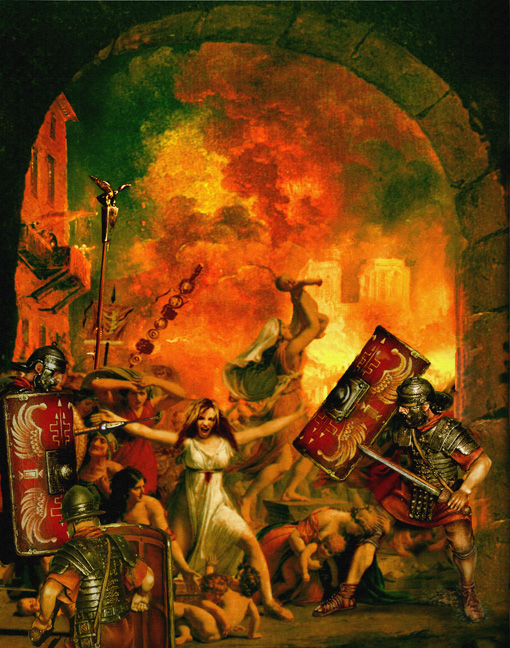 Apocalypse 18:7 

Autant elle s’est glorifiée et plongée 
dans le luxe, autant donnez-lui de tourment et de deuil. Parce qu’elle dit en son cœur : Je suis assise en reine, je ne suis point veuve, et je ne verrai point de deuil !
Proverbes 16:18

L’arrogance précède la ruine, 
Et l’orgueil précède la chute.
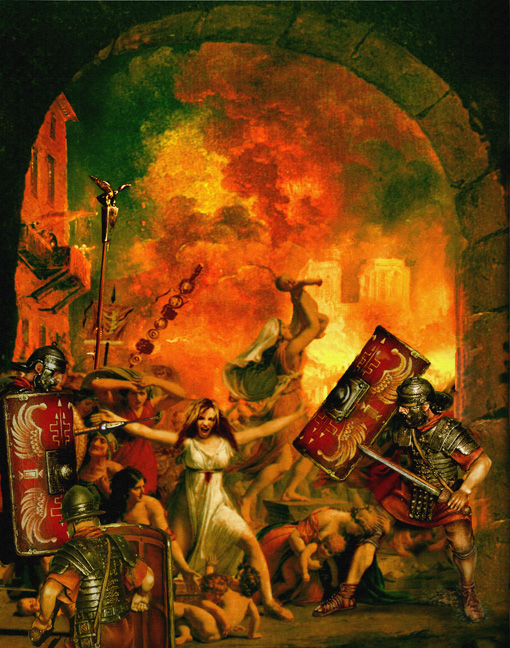 Apocalypse 18:8 

À cause de cela, en un même jour, 
ses fléaux arriveront, la mort, 
le deuil et la famine, et elle sera consumée par le feu. Car il est puissant, 
le Seigneur Dieu qui l’a jugée.
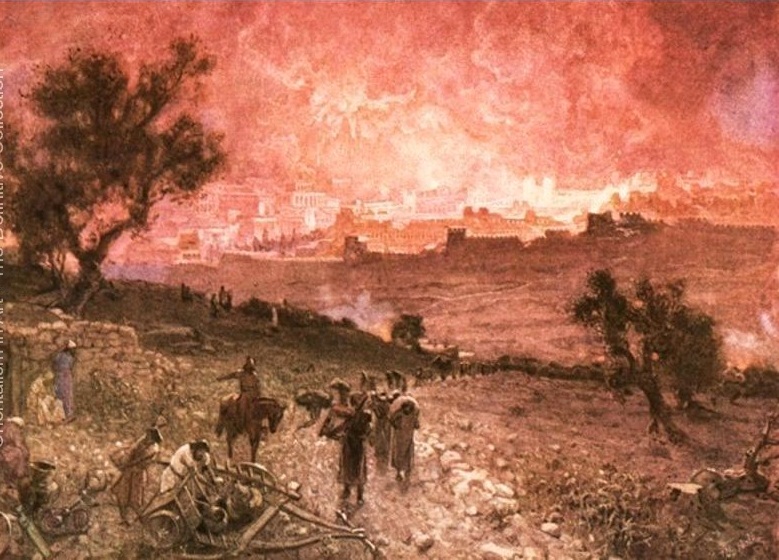 Apocalypse 18:9 

Et tous les rois de la terre, qui se sont livrés avec elle à l’impudicité et au luxe, 
pleureront et se lamenteront à cause d’elle, quand ils verront la fumée 
de son embrasement.
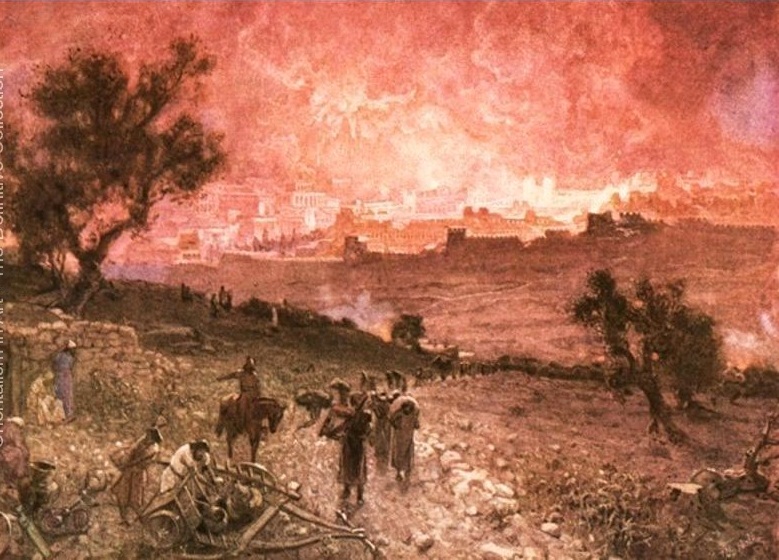 Apocalypse 18:10

Se tenant éloignés, 
dans la crainte de son tourment, ils diront : Malheur! Malheur ! 
La grande ville, Babylone, la ville puissante ! En une seule heure est venu ton jugement !
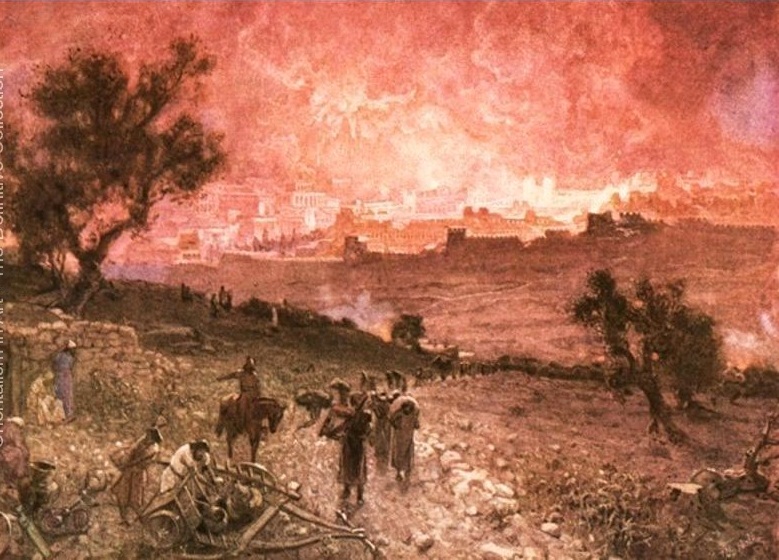 Apocalypse 18:11

Et les marchands de la terre pleurent 
et sont dans le deuil à cause d’elle, 
parce que personne n’achète 
plus leur cargaison,
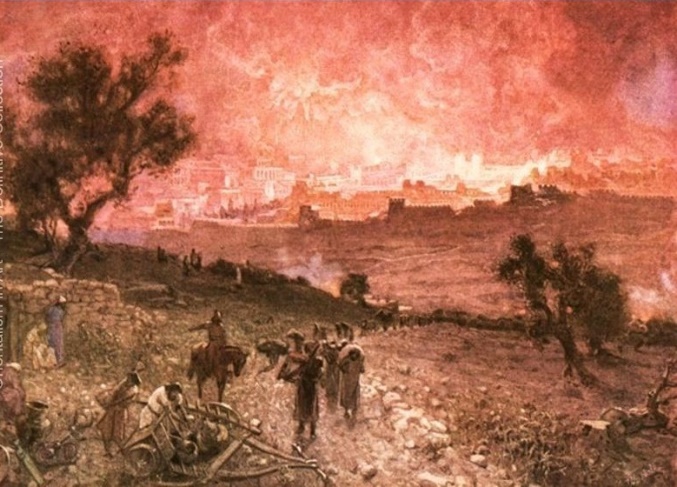 Apocalypse 18:12

cargaison d’or, d’argent, de pierres précieuses, de perles, de fin lin, de pourpre, de soie, d’écarlate, de toute espèce de bois de senteur, de toute espèce d’objets d’ivoire, de toute espèce d’objets en bois 
très précieux, en airain, en fer et en marbre,
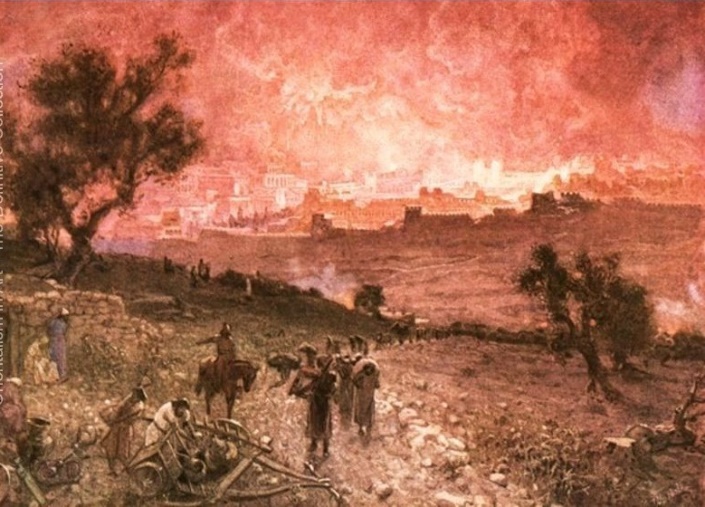 Apocalypse 18:13

de cinnamome, d’aromates, de parfums, 
de myrrhe, d’encens, de vin, d’huile, 
de fine farine, de blé, de bœufs, de brebis, de chevaux, de chars, de corps 
et d’âmes d’hommes.
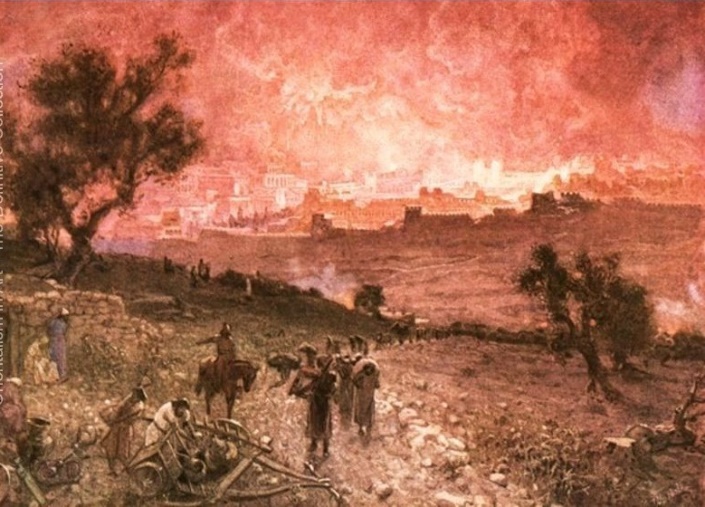 Apocalypse 18:14

Les fruits que désirait ton âme 
sont allés loin de toi ; 
et toutes les choses délicates 
et magnifiques sont perdues pour toi, 
et tu ne les retrouveras plus.
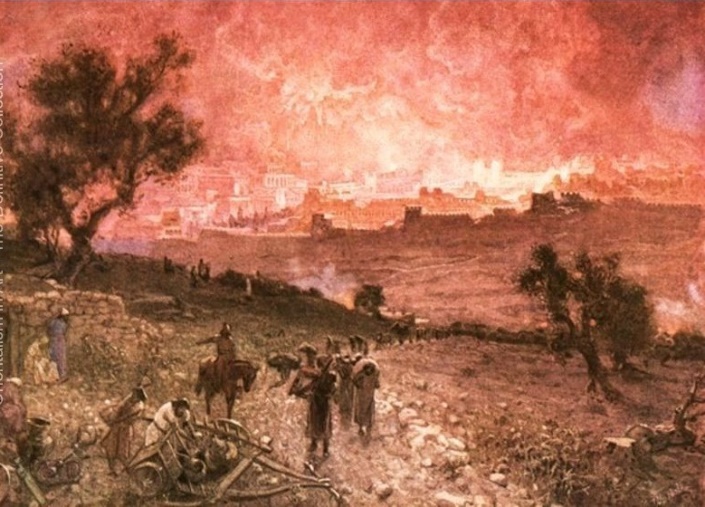 Apocalypse 18:15

Les marchands de ces choses, 
qui se sont enrichis par elle, 
se tiendront éloignés, 
dans la crainte de son tourment ; 
ils pleureront et seront dans le deuil,
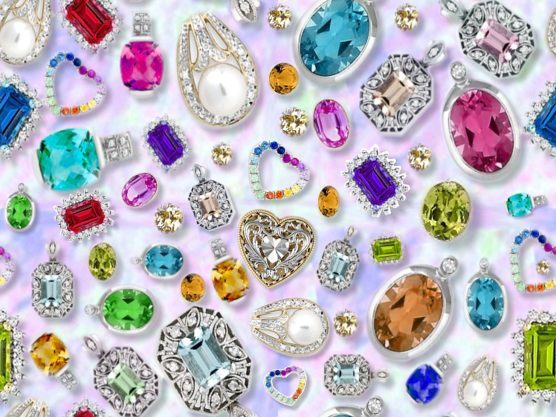 Apocalypse 18:16

et diront : Malheur ! malheur ! 
La grande ville, qui était vêtue de fin lin, 
de pourpre et d’écarlate, et parée d’or, 
de pierres précieuses et de perles !
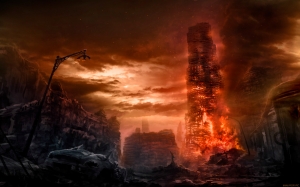 Apocalypse 18:17

En une seule heure tant de richesses 
ont été détruites ! Et tous les pilotes, 
tous ceux qui naviguent vers ce lieu, 
les marins, et tous ceux 
qui exploitent la mer, se tenaient éloignés,
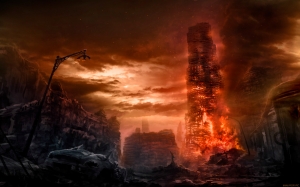 Apocalypse 18:18

et ils s’écriaient, 
en voyant la fumée de son embrasement : Quelle ville était semblable 
à la grande ville ?
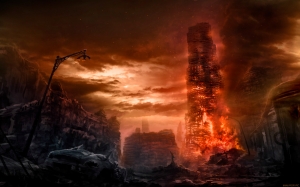 Apocalypse 18:19

Et ils jetaient de la poussière sur leurs têtes, ils pleuraient et ils étaient dans le deuil, 
ils criaient et disaient : Malheur ! malheur ! La grande ville, où se sont enrichis 
par son opulence tous ceux 
qui ont des navires sur la mer, 
en une seule heure elle a été détruite !
Jérémie 51:60

Jérémie écrivit dans un livre 
tous les malheurs qui devaient 
arriver à Babylone, 
toutes ces paroles qui sont écrites 
sur Babylone.
Jérémie 51:61

Jérémie dit à Seraja : 
Lorsque tu seras arrivé à Babylone, 
tu auras soin de lire toutes ces paroles,
Jérémie 51:62

et tu diras : Éternel, c’est toi qui as déclaré que ce lieu serait détruit, 
et qu’il ne serait plus habité 
ni par les hommes ni par les bêtes, 
mais qu’il deviendrait un désert 
pour toujours.
Jérémie 51:63

Et quand tu auras achevé la lecture 
de ce livre, tu y attacheras une pierre, 
et tu le jetteras dans l’Euphrate,
Jérémie 51:64

et tu diras : Ainsi Babylone sera submergée, elle ne se relèvera pas des malheurs 
que j’amènerai sur elle
Apocalypse 18:20

Ciel, réjouis-toi sur elle ! 
Et vous, les saints, les apôtres, 
et les prophètes, réjouissez-vous aussi ! 
Car Dieu vous a fait justice en la jugeant.
Apocalypse 18:21

Alors un ange puissant prit 
une pierre semblable à une grande meule, et il la jeta dans la mer, en disant : 
Ainsi sera précipitée avec violence Babylone, la grande ville, 
et elle ne sera plus trouvée.
Apocalypse 18:21

Et l’on n’entendra plus chez toi 
les sons des joueurs de harpe, 
des musiciens, des joueurs de flûte 
et des joueurs de trompette, 
on ne trouvera plus chez toi aucun artisan d’un métier quelconque, 
on n’entendra plus chez toi 
le bruit de la meule,
Apocalypse 18:21

la lumière de la lampe ne brillera plus 
chez toi, et la voix de l’époux et de l’épouse ne sera plus entendue chez toi, 
parce que tes marchands 
étaient les grands de la terre, 
parce que toutes les nations 
ont été séduites par tes enchantements,
Apocalypse 18:21

et parce qu’on a trouvé chez elle 
le sang des prophètes et des saints 
et de tous ceux qui ont été égorgés 
sur la terre.